Year 10
Acknowledgement
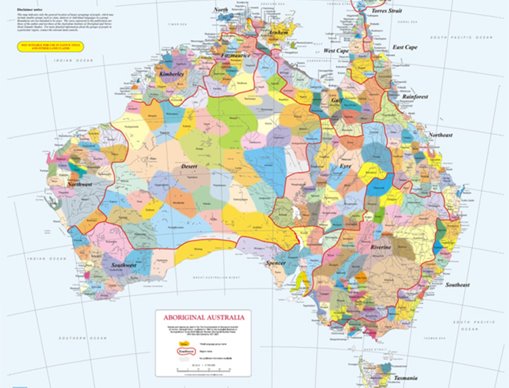 [Name of school/class] acknowledges Country, Custodians and Community of the lands on which we are on today [insert name of land/ peoples].
We also pay our respects to Elders and to Stolen Generations survivors, of the Dreaming and of the here and now. 
We recognise the ongoing nature of trauma experiences for First Nations peoples and commit each day to survivor-led intergenerational healing.
[Speaker Notes: Update this slide with the name of your school/ class and the name of the land/s on which you're presenting the lesson on.  
You may choose to make the wording of this acknowledgement more specific to your land/school/experiences. The acknowledgement isn't a script that we have to follow, you may even introduce the unit by working with students to write an acknowledgement for your class.
Image credit: https://ipaustralia.libguides.com/c.php?g=451400&p=3082380]
Aboriginal and Torres Strait Islander students and teachers should be aware that these resources may contain the names, images, and voices of deceased persons.
[Speaker Notes: Important to remind students to speak up if they are feeling discomfort, and any safety and wellbeing measures your school has in place.]
Care and safety
These lessons might include some content that is confronting or overwhelming

We all need to understand a full history of Australia, including the experiences of Stolen Generations survivors, their families and communities, and the impacts of past government policies that are still being felt today

It is important to speak to me or another adult if at any point you feel distressed – we are all here to learn together and keep each other safe.
[Speaker Notes: Important to remind students to speak up if they are feeling discomfort, and any safety and wellbeing measures your school has in place.

This is also a good place to ask the cultural safety questions from the educator's guide so you can co-construct a culturally safe space with your students.]
Healing together
Why is learning about the Stolen Generations important? 
to change the way we look at our collective history.
to support reconciliation and an honest understanding of our past – not just one perspective.
to become aware of past government policies that still affect many Aboriginal and Torres Strait Islander peoples and families today.
[Speaker Notes: Give students a chance to suggest why they think the learning is important before clicking through to the reasons.]
Cultural Safety
How does a safe classroom look to you?

How does it feel?

How can we be culturally safe?
[Speaker Notes: You may have already established this as a class, if so, use this time to reiterate the class rules.
Begin a discussion about cultural safety with the class. Ask them to answer the questions in a 'think/pair/share' activity, or address them as a group.
Use the final question to lead in to the next slide.]
Cultural Safety
Respect
Open mindedness
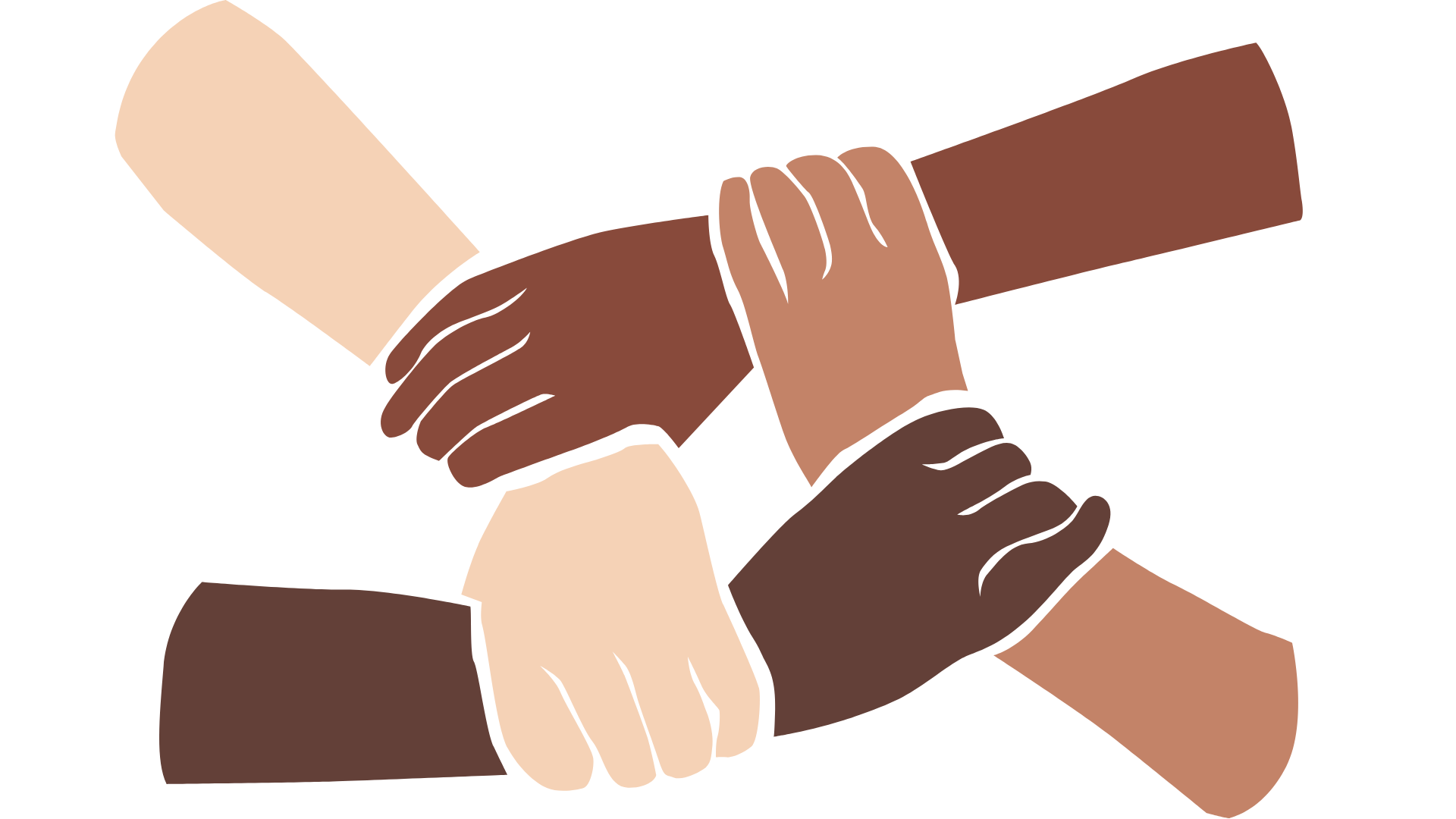 Being mindful of privilege
Honest communication
[Speaker Notes: A culturally safe classroom environment relies on open-mindedness, respect and honest communication. 
Make any changes needed for this discussion to be age-appropriate for your class
Image credit: Sketchify from Canva]
Overview: this week’s activities
ACTIVITY 1: THE CROKER ISLAND EXODUS 
The Croker Island Exodus is one of Australia’s greatest adventure stories. It highlights the tenacity, strength and resilience of spirit that aided the survival of 65 young Aboriginal children and the women who looked after them as they journeyed across the continent to safety in World War II.
ACTIVITY 2: THE DISRUPTION OF FAMILY 
Students will discover the impacts that Australia’s government policies have had on Aboriginal and Torres Strait Islander peoples. The forced removal of First Nations children from their families has had catastrophic effects on families and their communities that are still being felt today.
ACTIVITY 3: THE SCARS ON OUR NATION
Students will explore many stories about the experiences, trauma and impacts Australian government policies have had on Aboriginal and Torres Strait Islander peoples. Students will be presented with perspectives that may challenge what they thought they knew about Australian history.
ACTIVITY 4: HOW WE HEAL TOGETHER 
Strength, resilience and healing will be investigated in this activity. Students will be able to explore what it means to heal together and why healing is so important.
[Speaker Notes: OPTIONAL SLIDE
Update week to timeframe for these teaching activities in consideration of class schedule and activity time.]
The Stolen Generations: 
What do you know?
[Speaker Notes: Encourage students to share what they know about the Stolen Generations. Use the next slide to explain what happened in more detail.]
The Stolen Generations
For about a century, thousands of First Nations children were systematically taken from their families, communities and culture, many never to be returned. 
These children are known as the Stolen Generations
[Speaker Notes: More information:
First Nations children were removed by government authorities from the mid-1800s to the 1970s. In the 1860s, Victoria became the first state to pass laws authorising the removal of First Nations children from their families. 
Similar policies were later adopted by other states and territories – and by the federal government when it was established in the 1900s. 
For about a century, thousands of children were taken from their families, communities and culture, many never to be returned. 
These children are known as Stolen Generations survivors, or Stolen Children. They were taken by the police, from their homes, and on their way to or from school, and placed in more than 480 institutions, adopted or fostered by non-Indigenous people and often subjected to abuse. The children were denied all access to their culture, they were not allowed to speak their language and they were punished if they did. 
There are currently more than 33,000 Stolen Generations survivors in Australia. More than one third of all First Nations peoples are their descendants. In Western Australia, more than half of the population have Stolen Generation links.]
Make Healing Happen
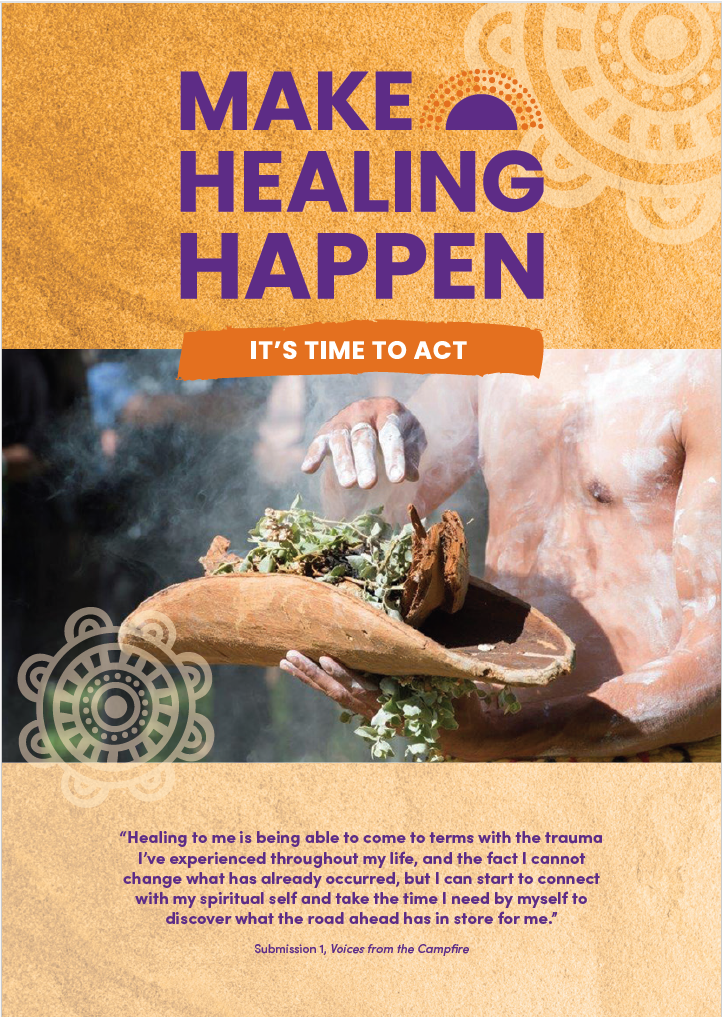 In small groups, discuss the following questions:

Who are the Stolen Generations?
Where are they today?
What are the impacts of past policies?
What is meant by disproportionate disadvantage?
[Speaker Notes: Link to Make Healing Happen report: www.healingfoundation.org.au/make-healing-happen/
The overview (which is only 4 pages) can be found on the same page via the ‘Download the overview’ button. Give students a chance to read through this document in order to answer the questions on the slide.]
What is intergenerational trauma?
[Speaker Notes: Link to video: https://www.youtube.com/watch?v=vlqx8EYvRbQ]
Intergenerational trauma
A report by the Australian Institute of Health and Welfare found that in comparison to other First Nations peoples, children living in households with Stolen Generations are:
2 times as likely to experience discrimination
2 times as likely to experience violence
1.5 times more likely to have been arrested
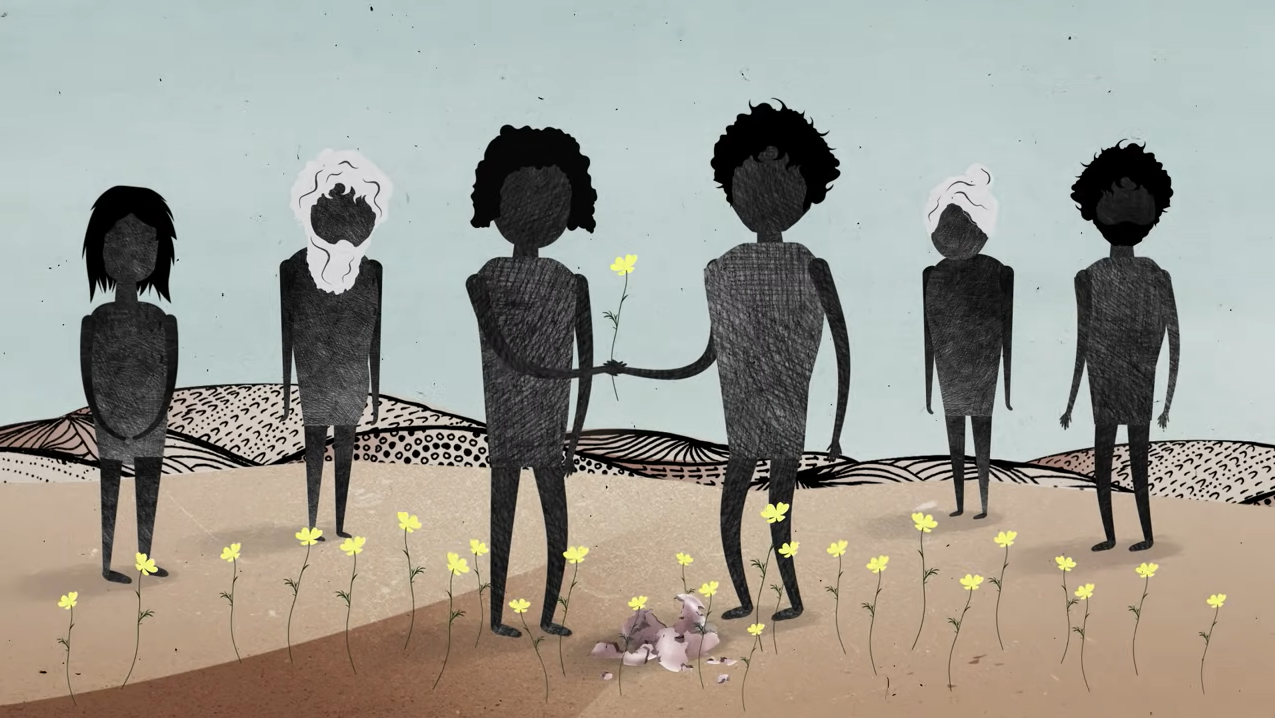 [Speaker Notes: Use this slide to discuss what intergenerational trauma means and how it impacts Stolen Generations descendants. Information from the lesson plan is provided below. Trauma in First Nations communities is not just experienced individually but between generations and across communities. The ripple effect is felt far and wide. If people don’t have the opportunity to heal from trauma, they may unknowingly pass it on to others through their behaviour. Their children may experience disconnection from their extended families and culture and have high levels of stress. This creates a cycle of trauma, where the impact is passed from one generation to the next. In Australia, intergenerational trauma predominantly affects the children, grandchildren and future generations of the Stolen Generations.

Report link: https://healingfoundation.org.au/aihwchildrensreport/ 

Ask students to:
Paraphrase this information into their own words, as a group or construct a zine.
Make a comment and post on a sticky note on the infographic.]
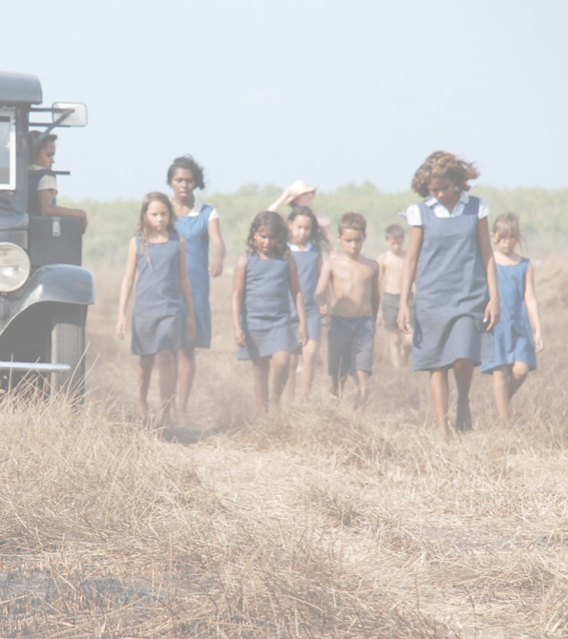 Activity 1: The Croker Island Exodus
[Speaker Notes: The Croker Island Exodus is one of Australia’s greatest adventure stories. It highlights the tenacity, strength and resilience of spirit that aided the survival of 65 young Aboriginal children and the women who looked after them as they journeyed across the continent to safety in World War II.

Resources
Linda’s story.
Croker Island Exodus documentary. Possible ways to access the video include:
Fetch TV. 
SBS website (It is usually made available each year).
ClickView.
Your local library.
Via Tamarind Tree Pictures, the company that produced the film.
KWL Chart (Appendix 1).
Footprint template (Appendix 2).
How to make a QR code (Appendix 3).

EXTRA RESOURCES/FURTHER READING
They Crossed a Continent by Margaret Somerville. Note: this book can be purchased from Somerville Community Service.
Find and Connect e.g. Croker Island Mission (1940 – 1968).

Image credit: https://statements.qld.gov.au/statements/93514]
Cultural Safety
Respect
Open mindedness
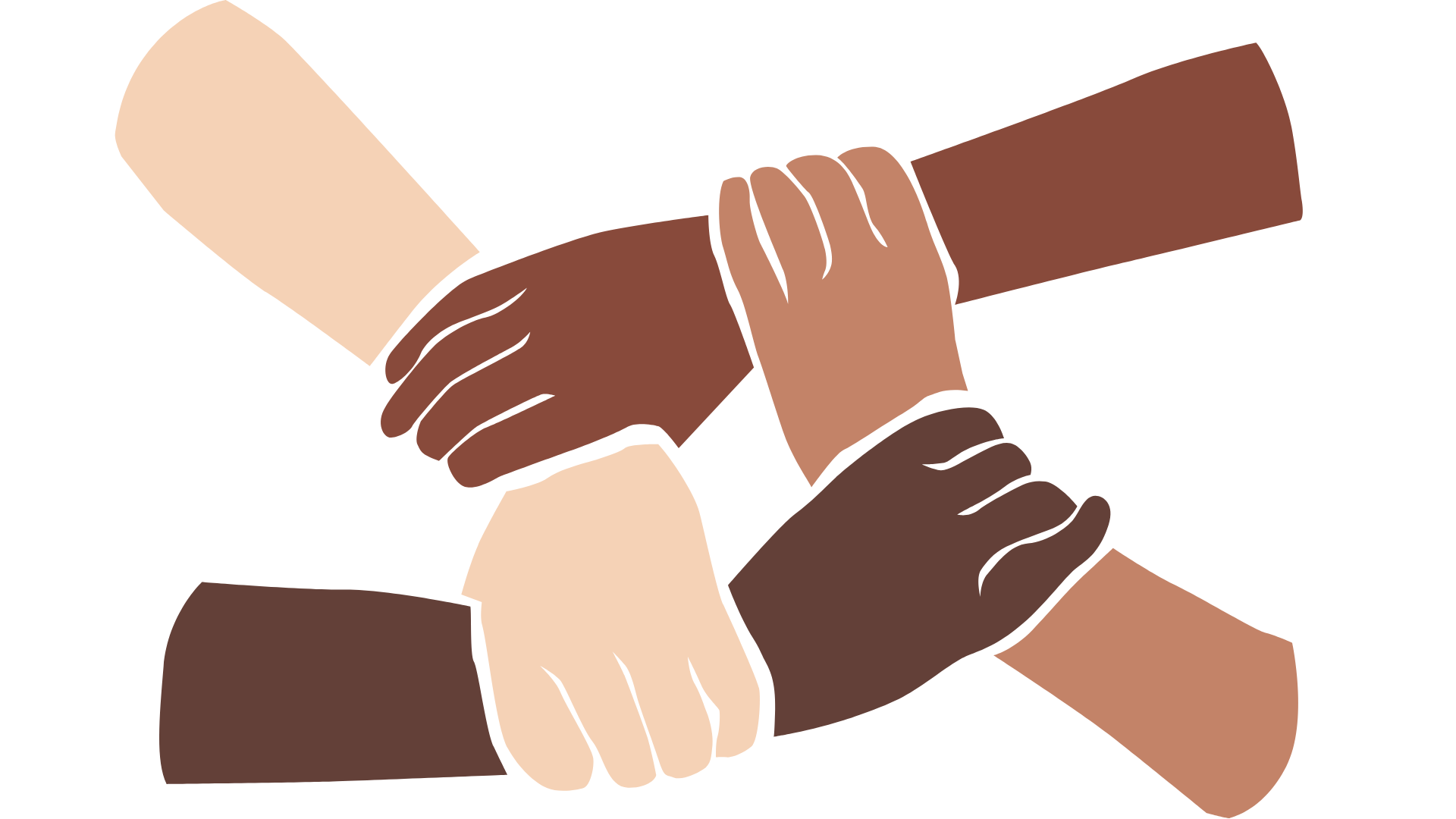 Being mindful of privilege
Honest communication
[Speaker Notes: Remind students about their understanding of a culturally safe classroom.
Image credit: Sketchify from Canva]
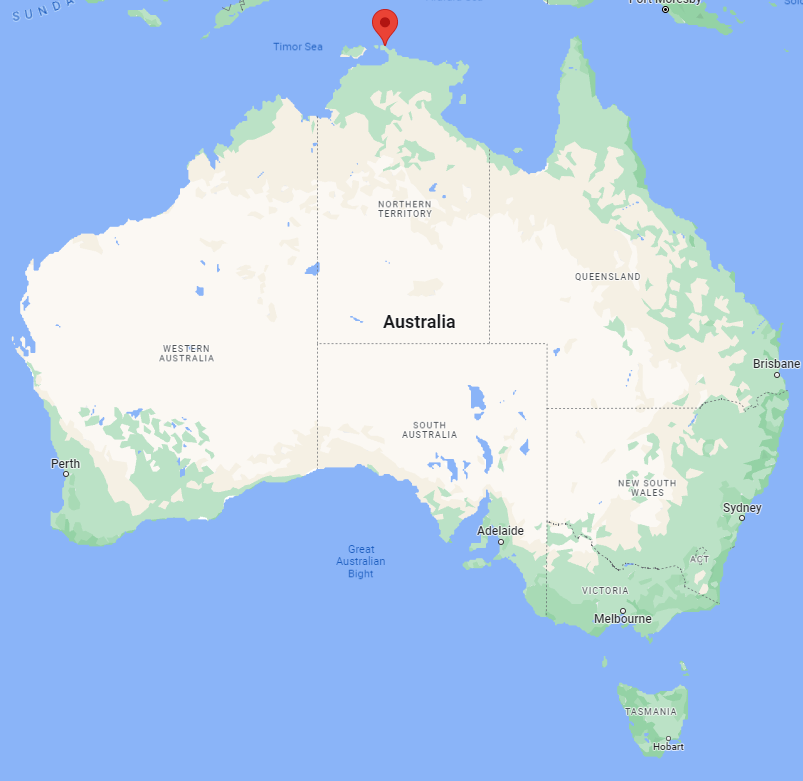 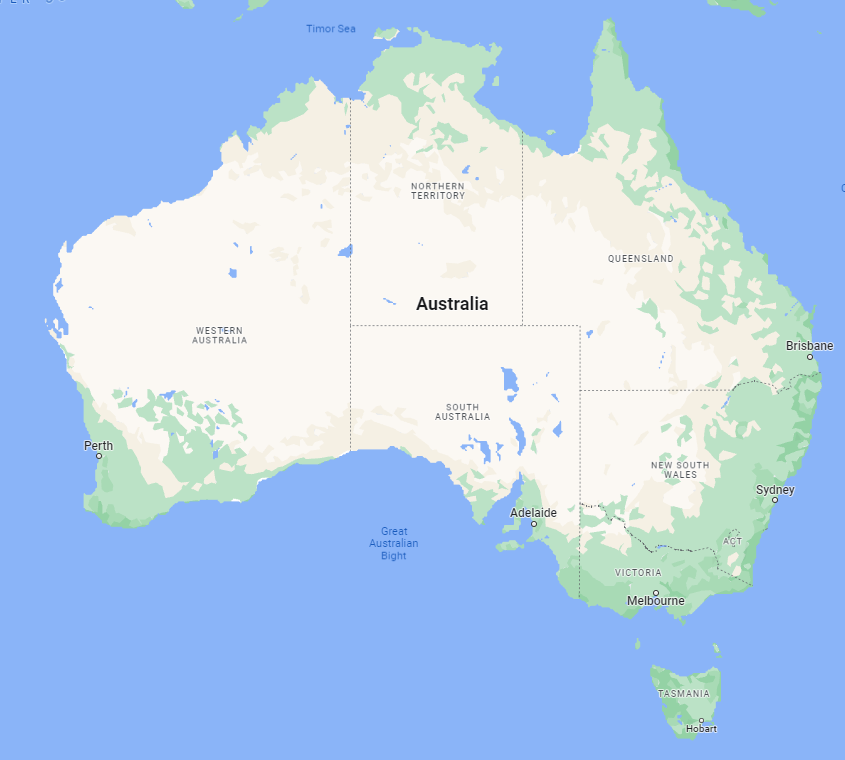 The Croker Island Exodus
What do you know about Croker Island?
Find Croker Island on the map, and research the Traditional Owners.
The Croker Island Exodus is one of our country’s greatest adventure stories of tenacity, resilience and survival. Why isn’t this one of the things we think of when we talk about Australia’s history?
[Speaker Notes: Use Google Maps to find Croker Island before revealing the map]
Watch The Croker Island Exodus
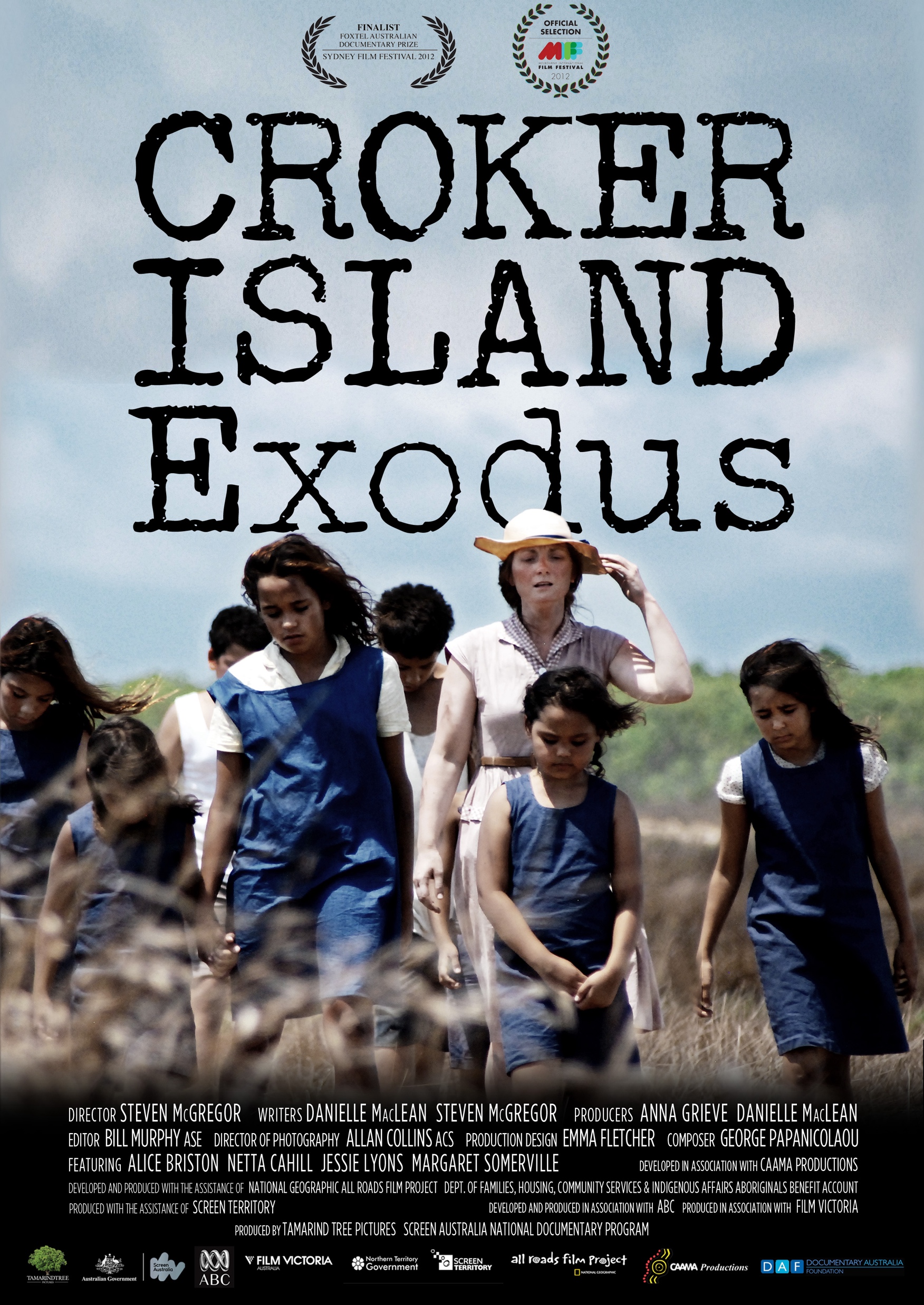 [Speaker Notes: Resources:

Fetch TV: https://www.fetchtv.com.au/movie/details/15643
iTunes: https://www.apple.com/au/itunes/
SBS Website: https://www.sbs.com.au/nitv/article/croker-island-exodus-a-documentary-telling-the-remarkable-adventure-story/se5agl8y9
ClickView: https://www.clickview.com.au/
Tamarind Tree Pictures: https://www.tamarindtreepictures.com/our-work/iduma-website-cyfc8]
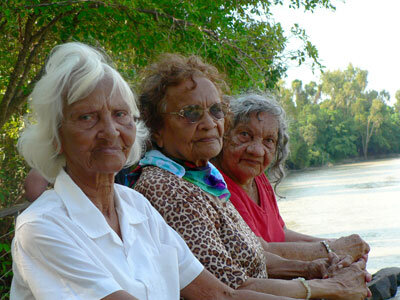 The Croker Island Exodus
In small groups, discuss the documentary
Use the discussion sheet, filling in the following:
Impact: 
What elements had an impact on you? 
Use a KWL chart (What I Know, what I Want to know and what I Learned) to explain your responses
Information: 
What is something new you learnt?
Interest: 
What did you find interesting or creative about the film?
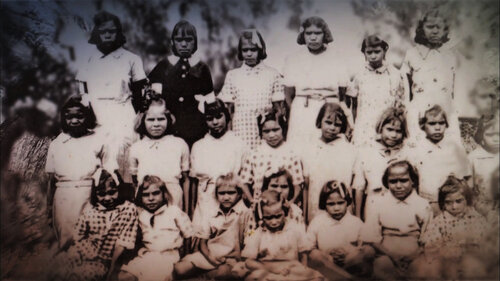 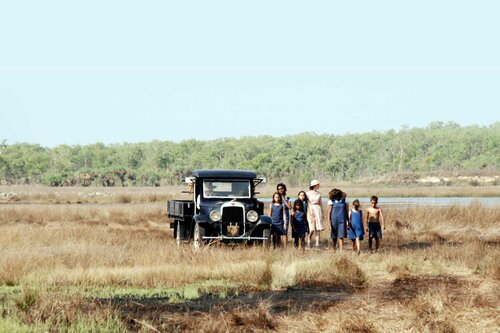 [Speaker Notes: Distribute Appendix 1: Discussion Sheet

Images from: https://www.tamarindtreepictures.com/our-work/iduma-website-cyfc8]
The Croker Island Exodus
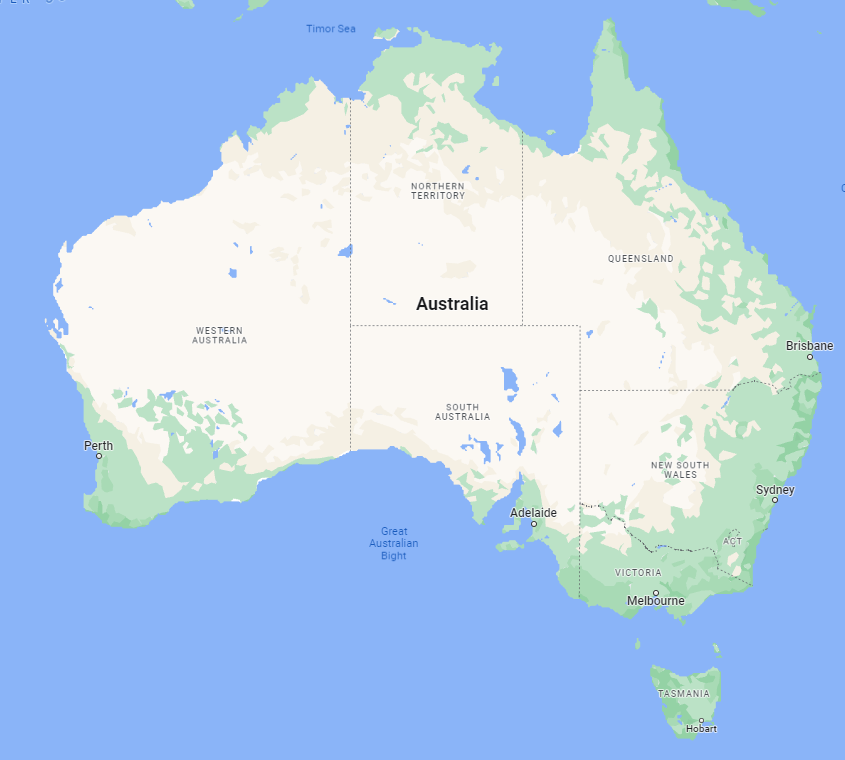 Option 1:
Draw the epic journey on a map of Australia:
Use the KWL worksheet provided to create your own map of Australia to draw the epic journey the children and staff took. 
Use quotes from the documentary to enhance each step of the way.
This could be made as a digital or hardcopy resource to showcase this story in your school and local community.
[Speaker Notes: OPTIONAL, there are three options for this activity]
The Croker Island Exodus
Option 2:
Recreate journey with footprints:
Reflect on your new learning in small groups and respond individually on the footprint handout.
Place these footprints around the room to recreate the journey from Crocker Island to Sydney.
Find images and information about each place the group stopped.
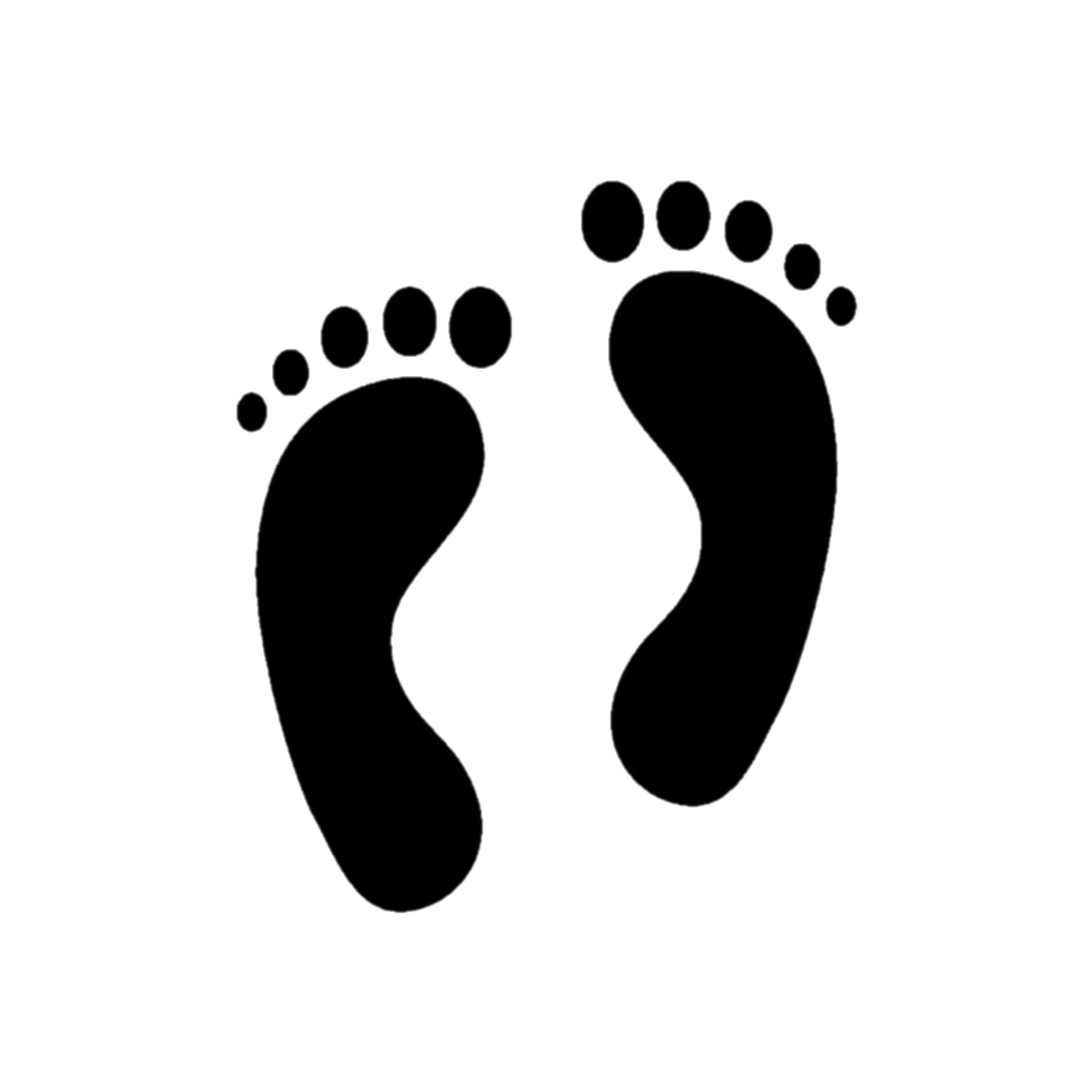 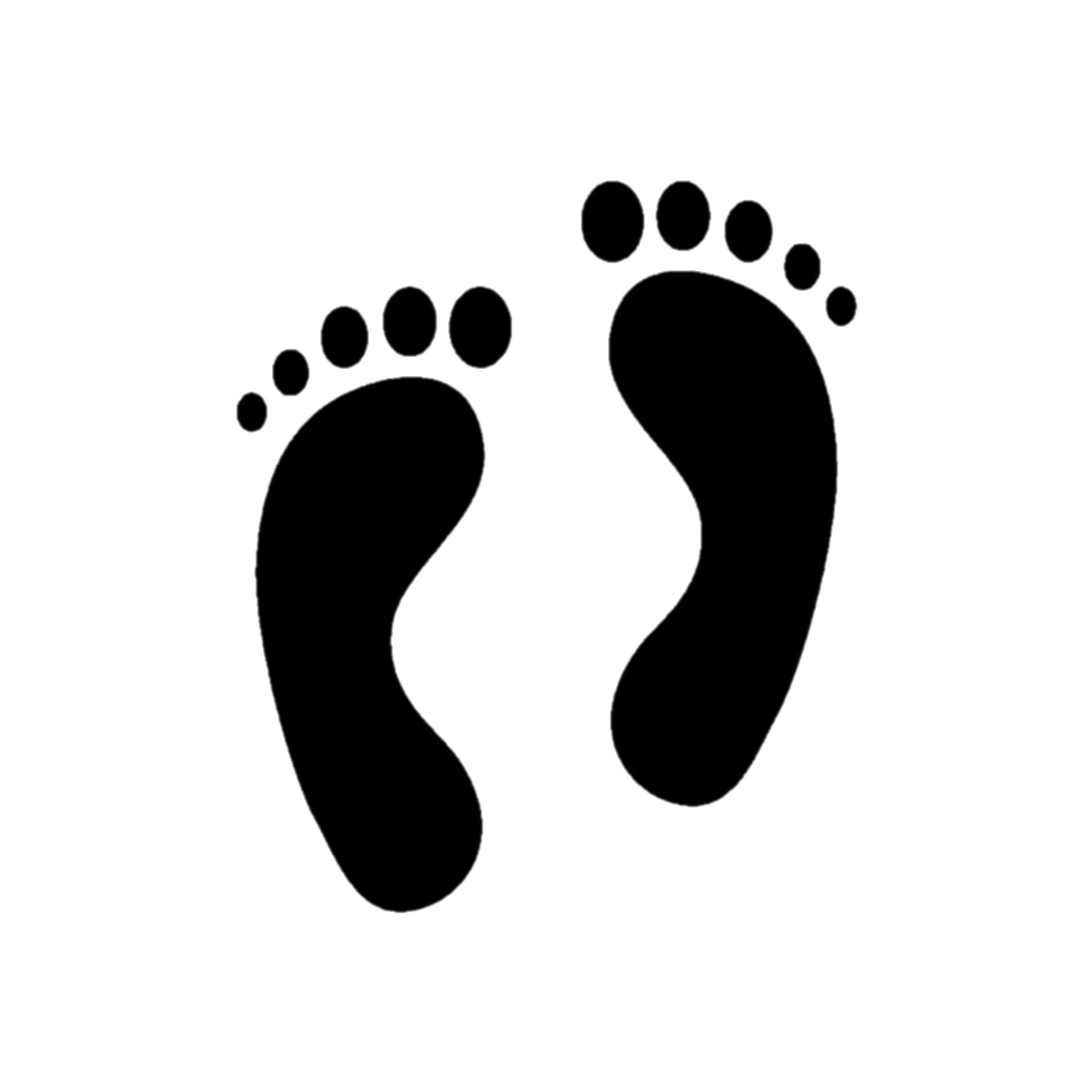 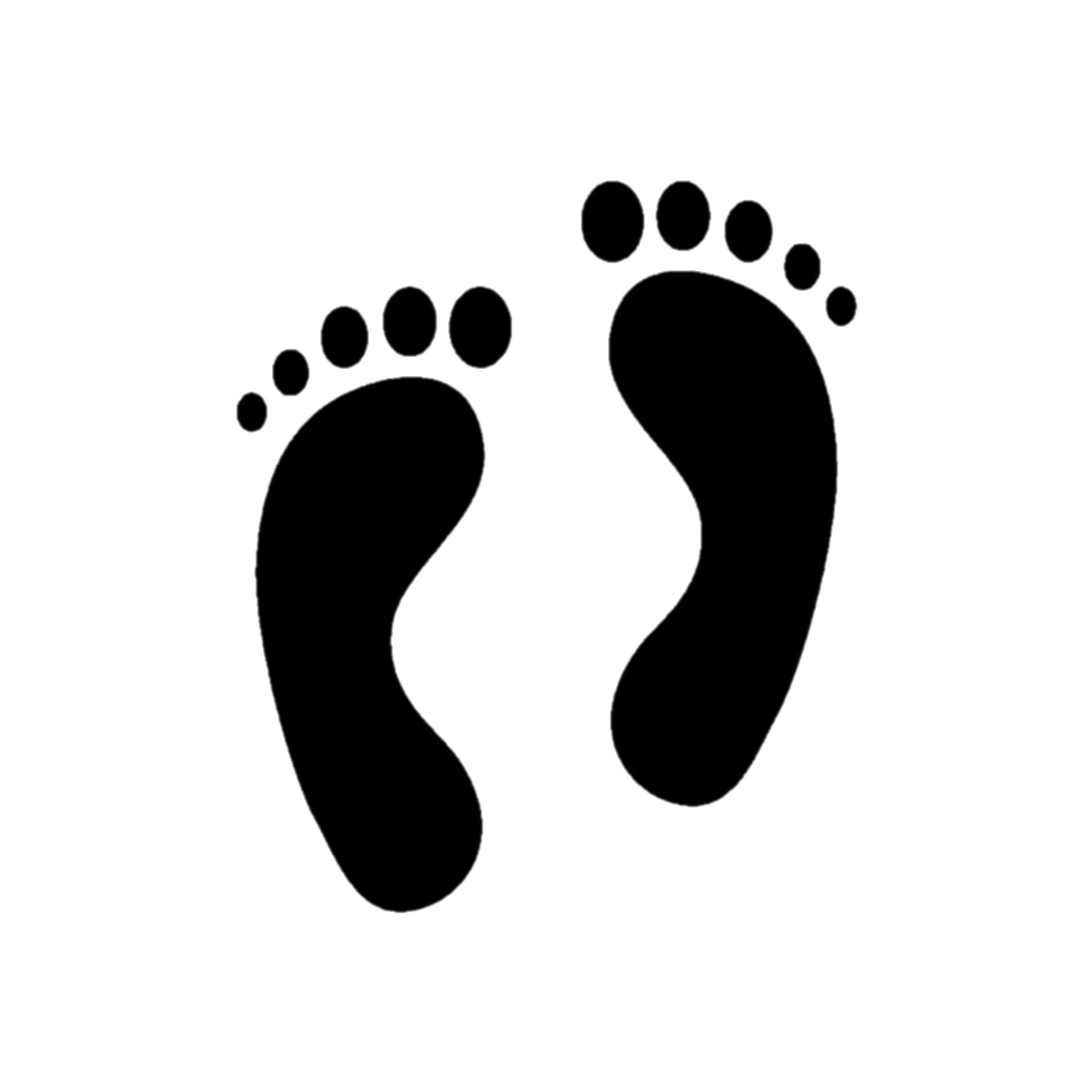 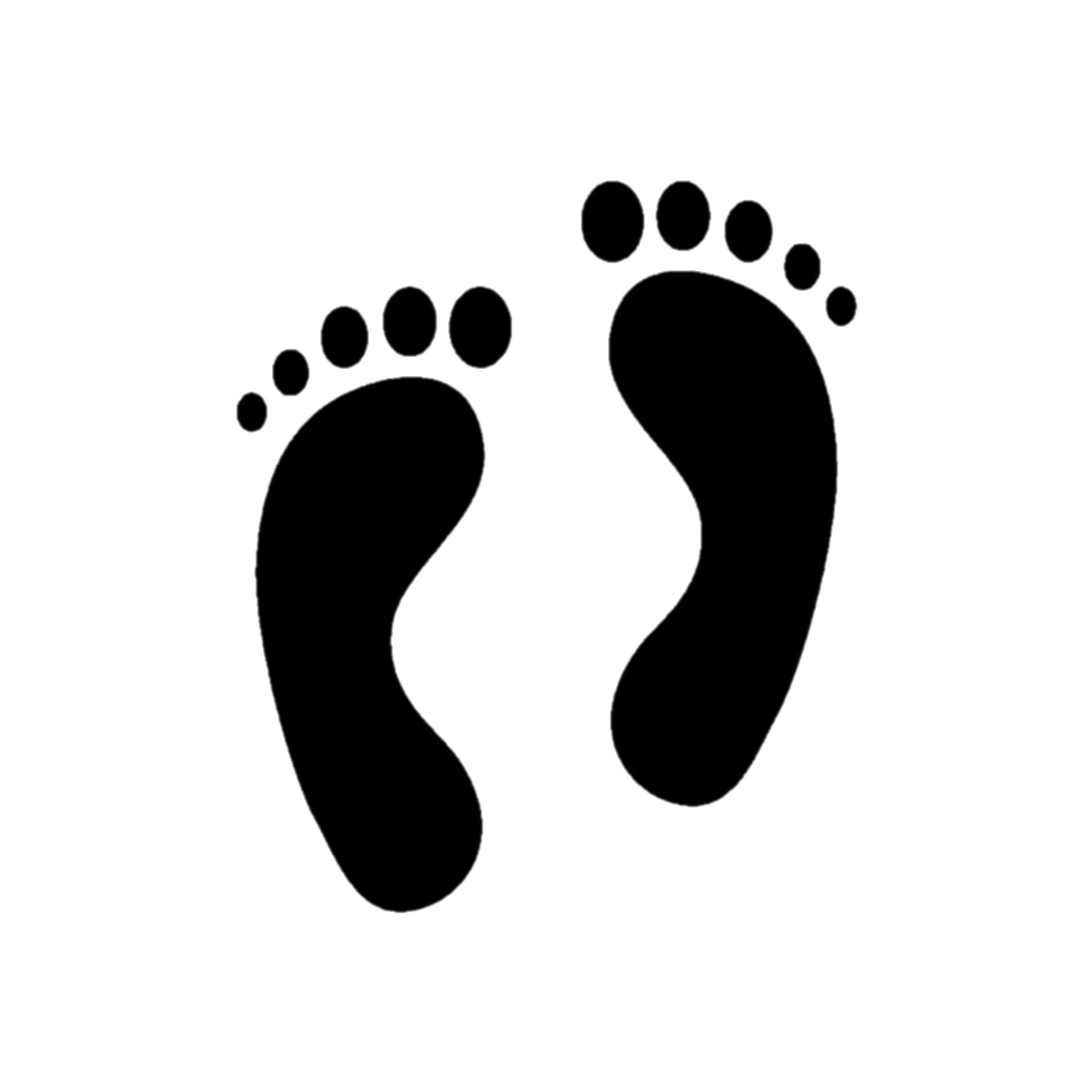 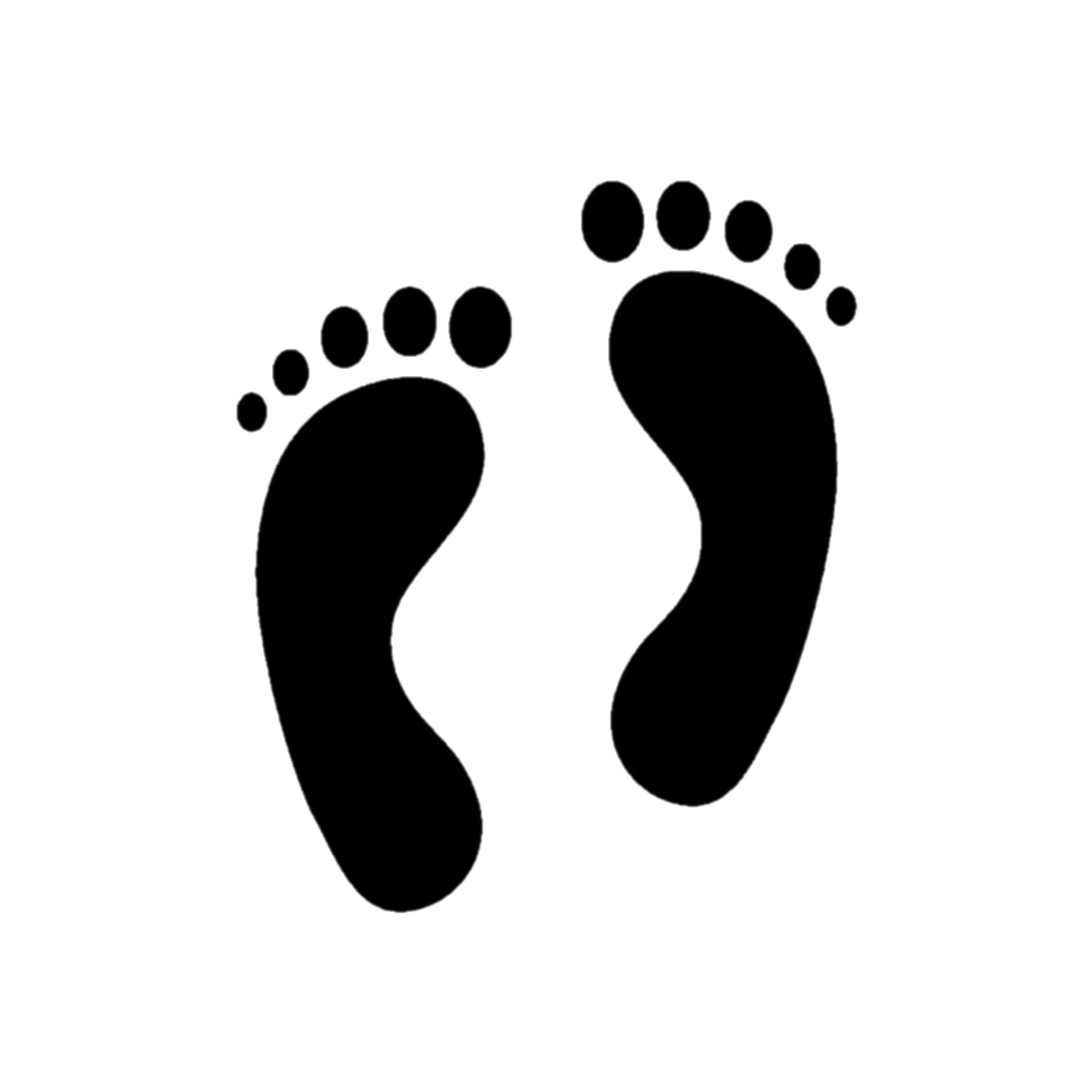 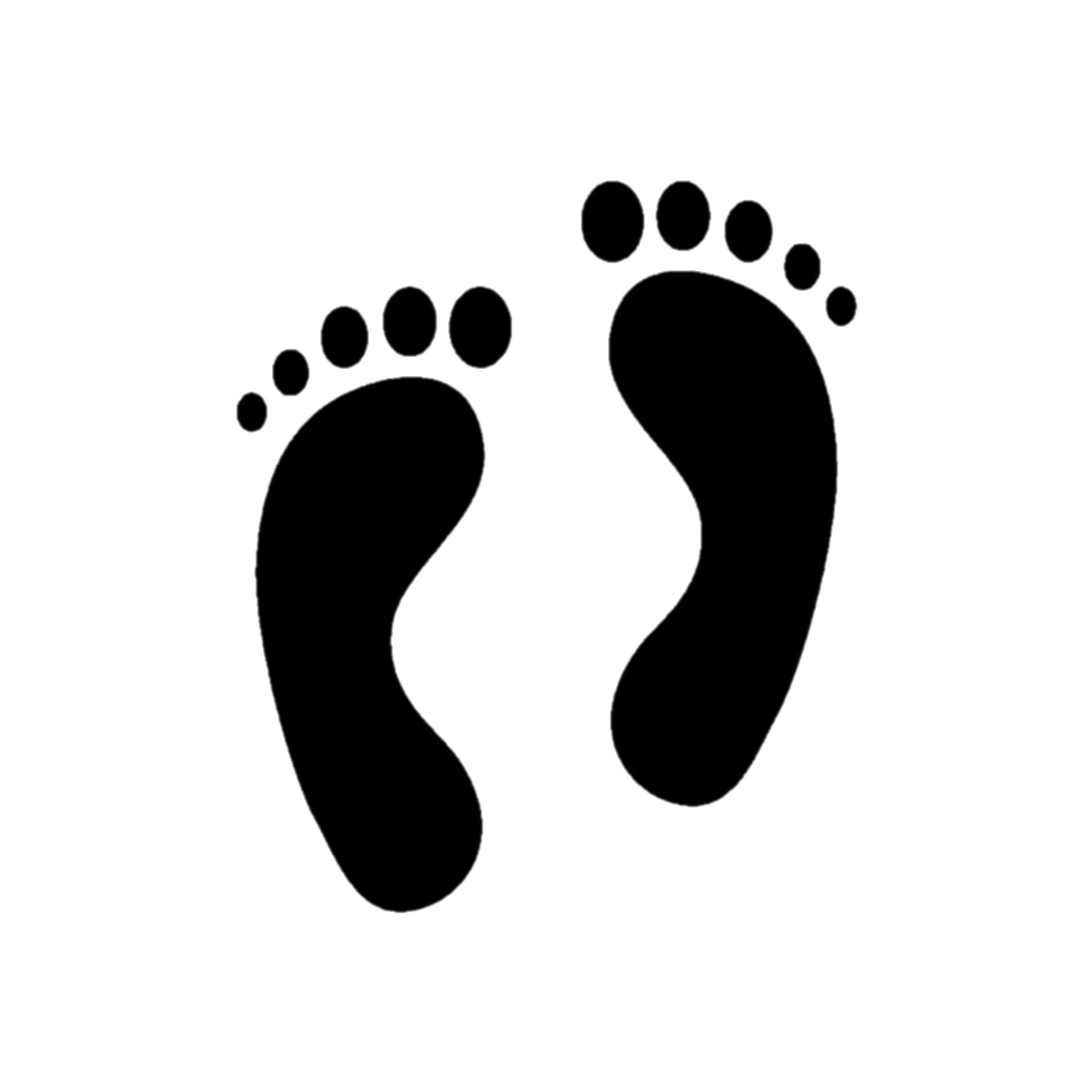 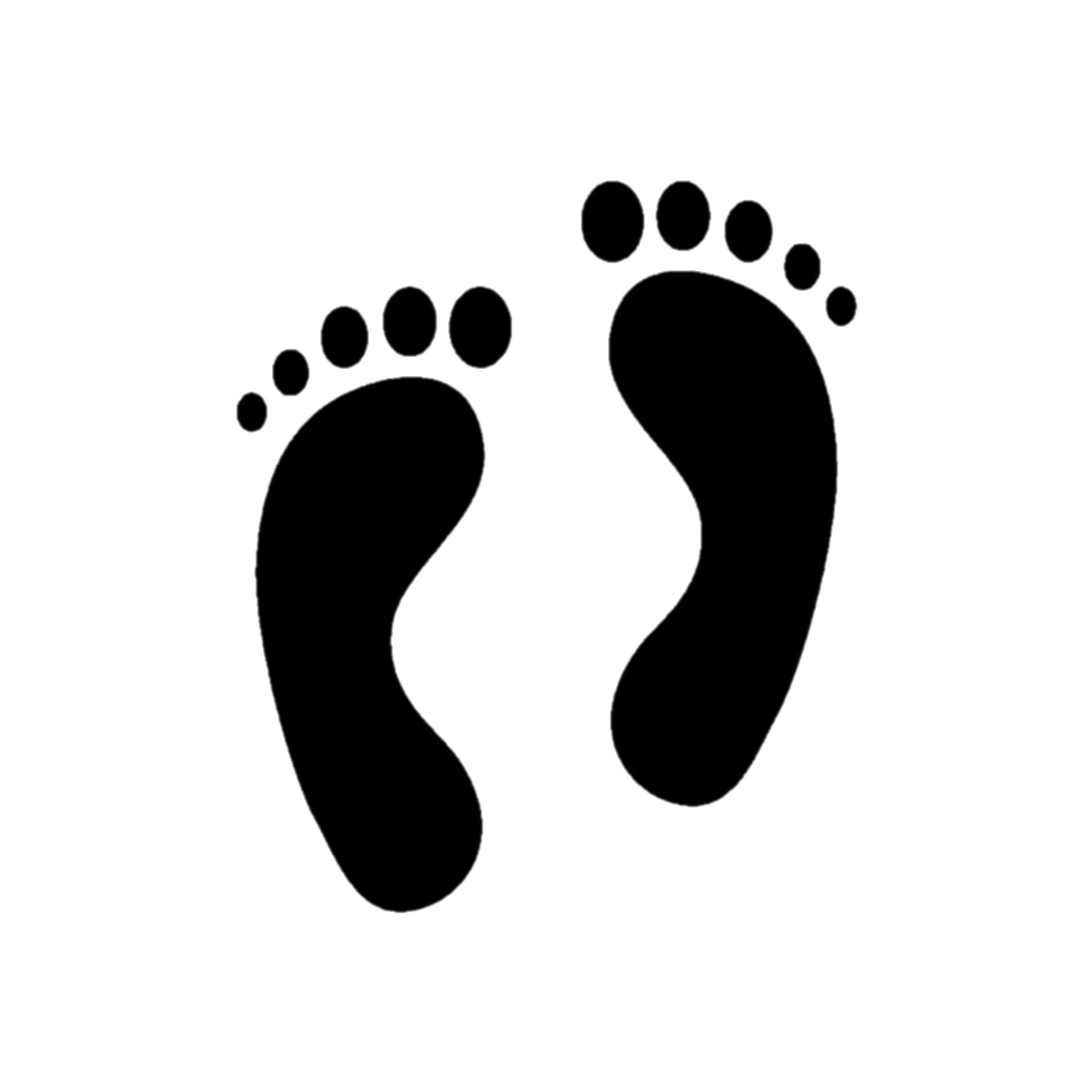 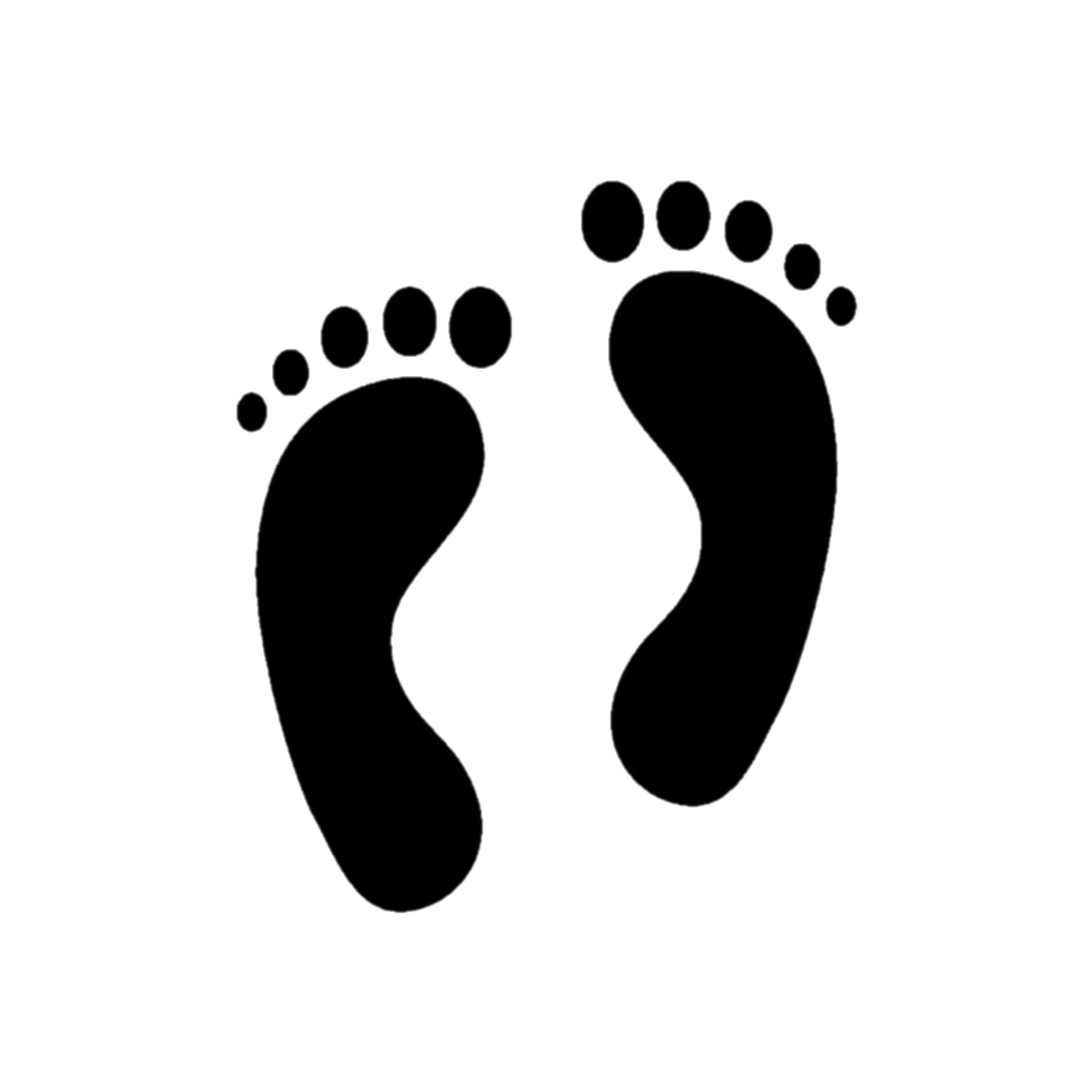 [Speaker Notes: OPTIONAL, there are three options for this activity

Distribute Appendix 2: Footprint Template]
The Croker Island Exodus
Option 3:
Video stories of the journey:
Use old suitcases to represent the journey, record yourselves telling the story, displaying it using a QR code at locations around the room or school.
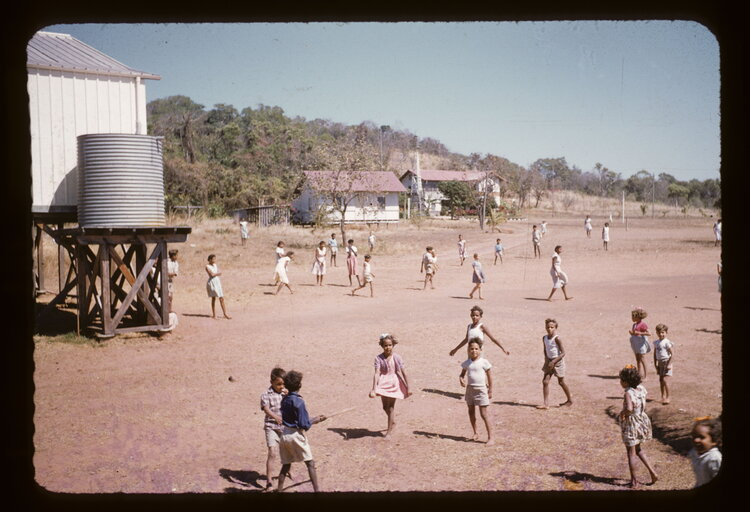 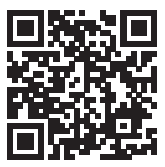 [Speaker Notes: OPTIONAL, there are three options for this activity

Image from: https://www.tamarindtreepictures.com/our-work/iduma-website-cyfc8]
The Croker Island Exodus
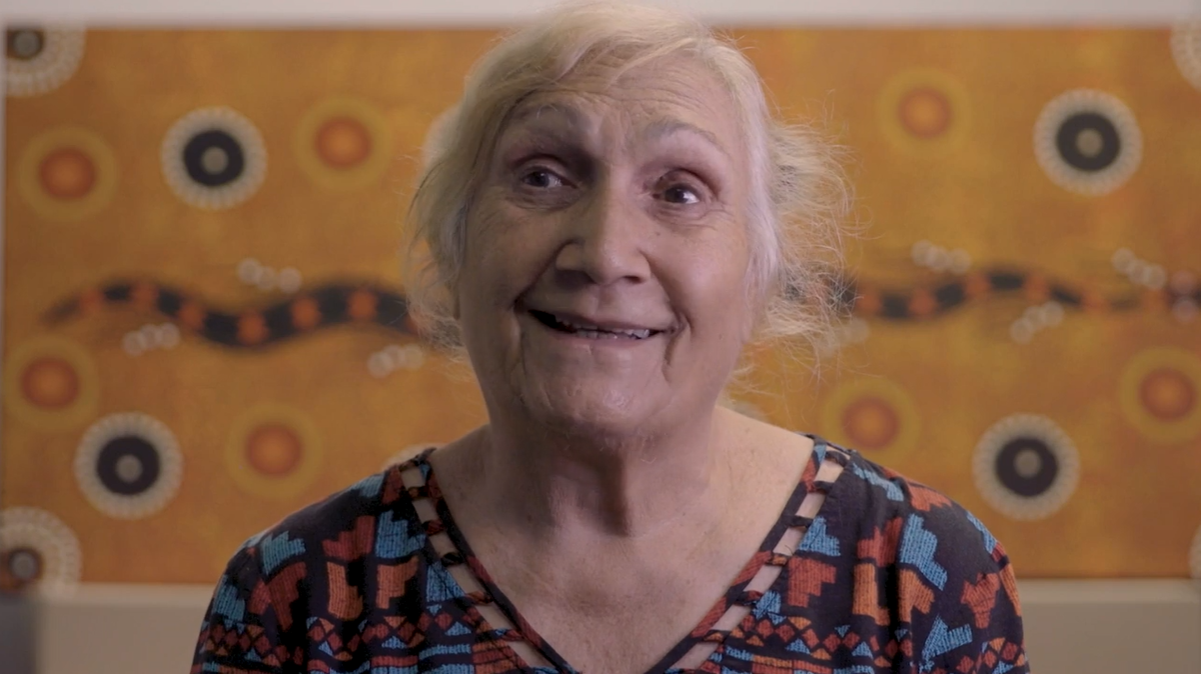 Write a letter to Linda, Netta, Alice or Jessie explaining the impact their story has had on you and thanking them for sharing their story with the world so that we can have a richer understanding of Australian history.
[Speaker Notes: This activity is an optional addition

Video Source: https://www.dropbox.com/sh/peagkn6vidov27l/AAB5oJHs7KAKSuaPP10gLqRFa?dl=0&preview=Linda+Croker+Island+After+Review+190416.mp4]
The Croker Island Exodus
Key questions in response to the Croker Island Documentary:
Explore the emotion in the documentary. Each person expresses their feelings differently but what is in common?
Explain what Alice meant when she said, ‘it is not natural’.
When Alice, Netta and Jessie talk about being forcibly removed from their families and sent away, they are visibly upset, and the pain of this experience is still with them.
Why is it important to share these stories?
Does sharing your story help?
[Speaker Notes: You may choose to run this activity in small groups or as a whole class, but ensure the whole class comes together to discuss the documentary before ending with reflections]
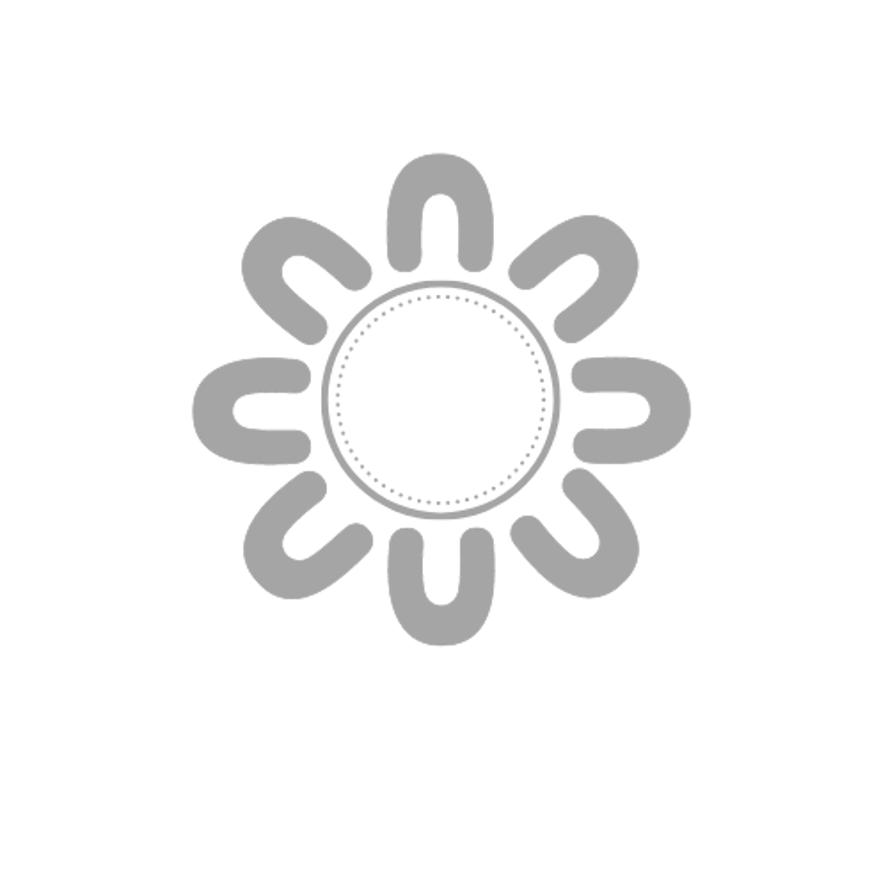 Reflections
‘We had each other as support’.
‘Croker Island was our home. Even though it shouldn’t have been, it was. We wanted to return after the war’.
‘The children at Croker Island were my sisters and brothers’.
‘We never complained. We got on with our lives’.
What can be learnt from these amazing women?
[Speaker Notes: Ask students to share reflections before sharing prompts. Each prompt should be discussed as a class, or give the students time to reflect individually.]
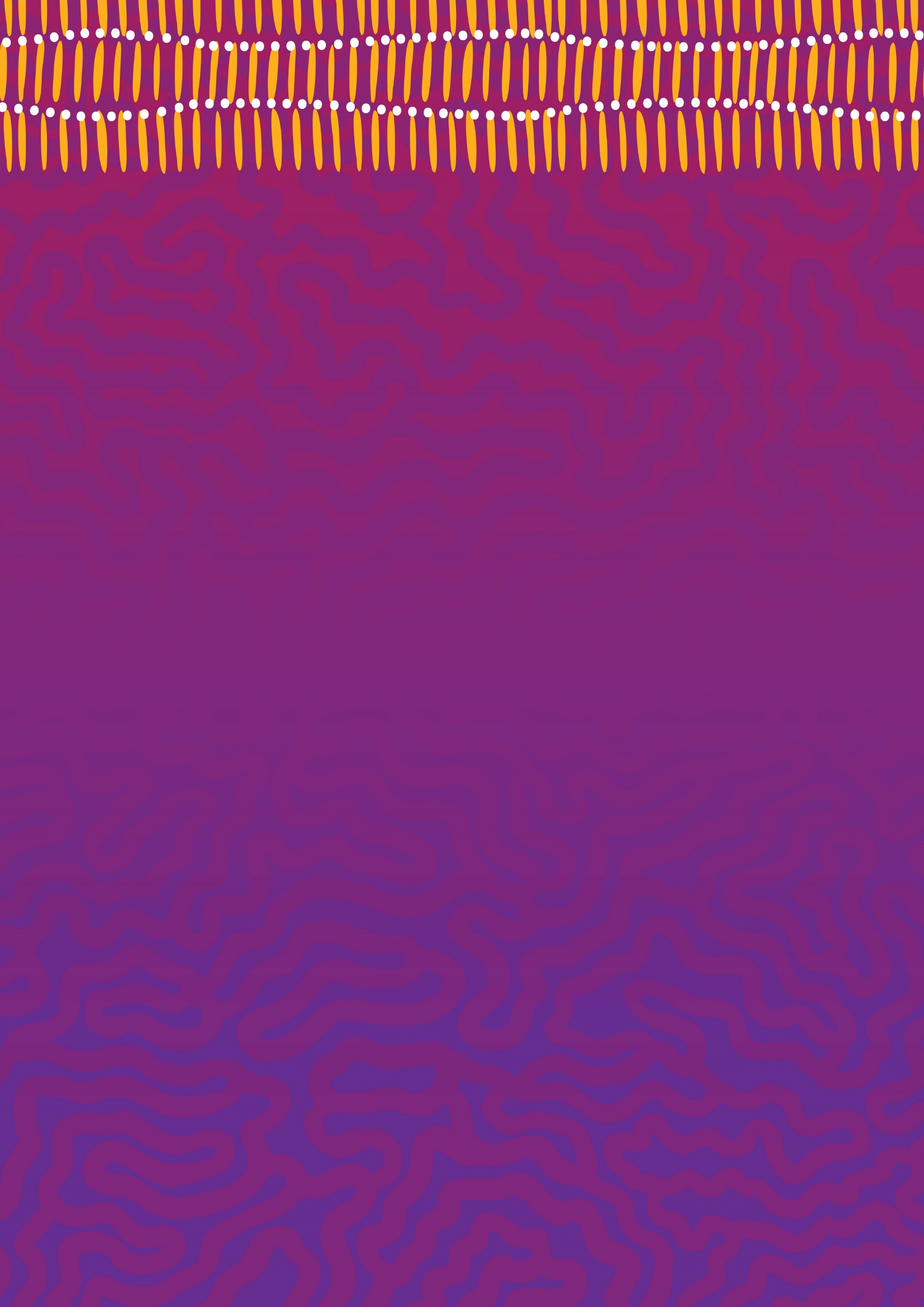 Activity 2: 
Disruption of Family
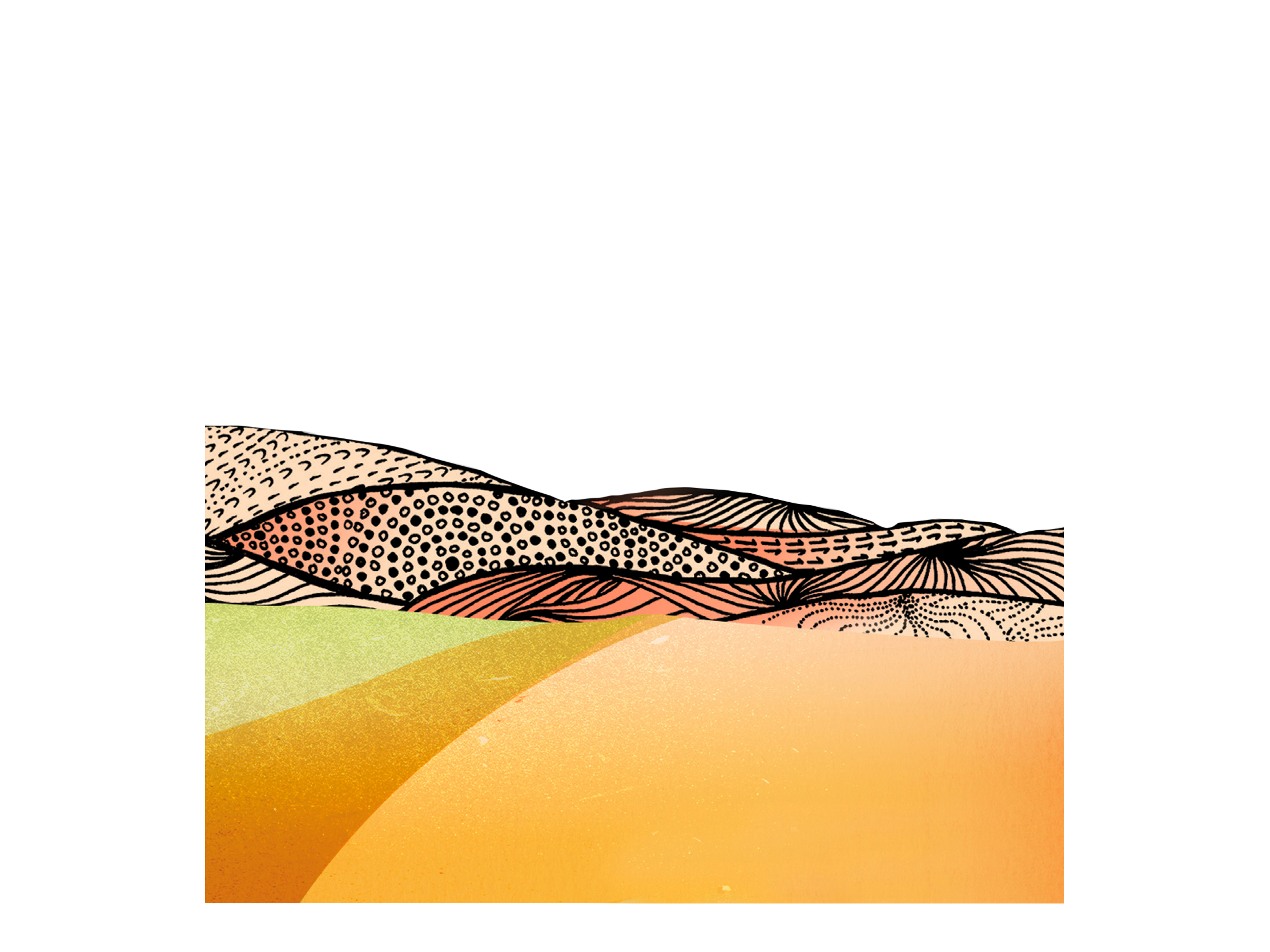 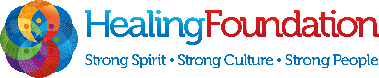 [Speaker Notes: Students will discover the impacts that Australia’s government policies have had on Aboriginal and Torres Strait Islander peoples. The forced removal of First Nations children from their families has had catastrophic effects on families and their communities that are still being felt today.

Resources
Video: Aboriginal wellbeing and resilience by Western Australia Department of Health.
The Healing Foundation’s interactive map of Stolen Generations institutions.
Marlee’s Mob intergenerational trauma comic.
Documentary: Lousy Little Sixpence.
Video: Telling Our Stories – Tony Hansen.
Video: Telling Our Stories – Eileen Cummings.
Video: Telling Our Stories – Marjorie Winphil.

EXTRA RESOURCES
Island Stories: Listening to the people of the Torres Strait.]
Cultural Safety
Respect
Open mindedness
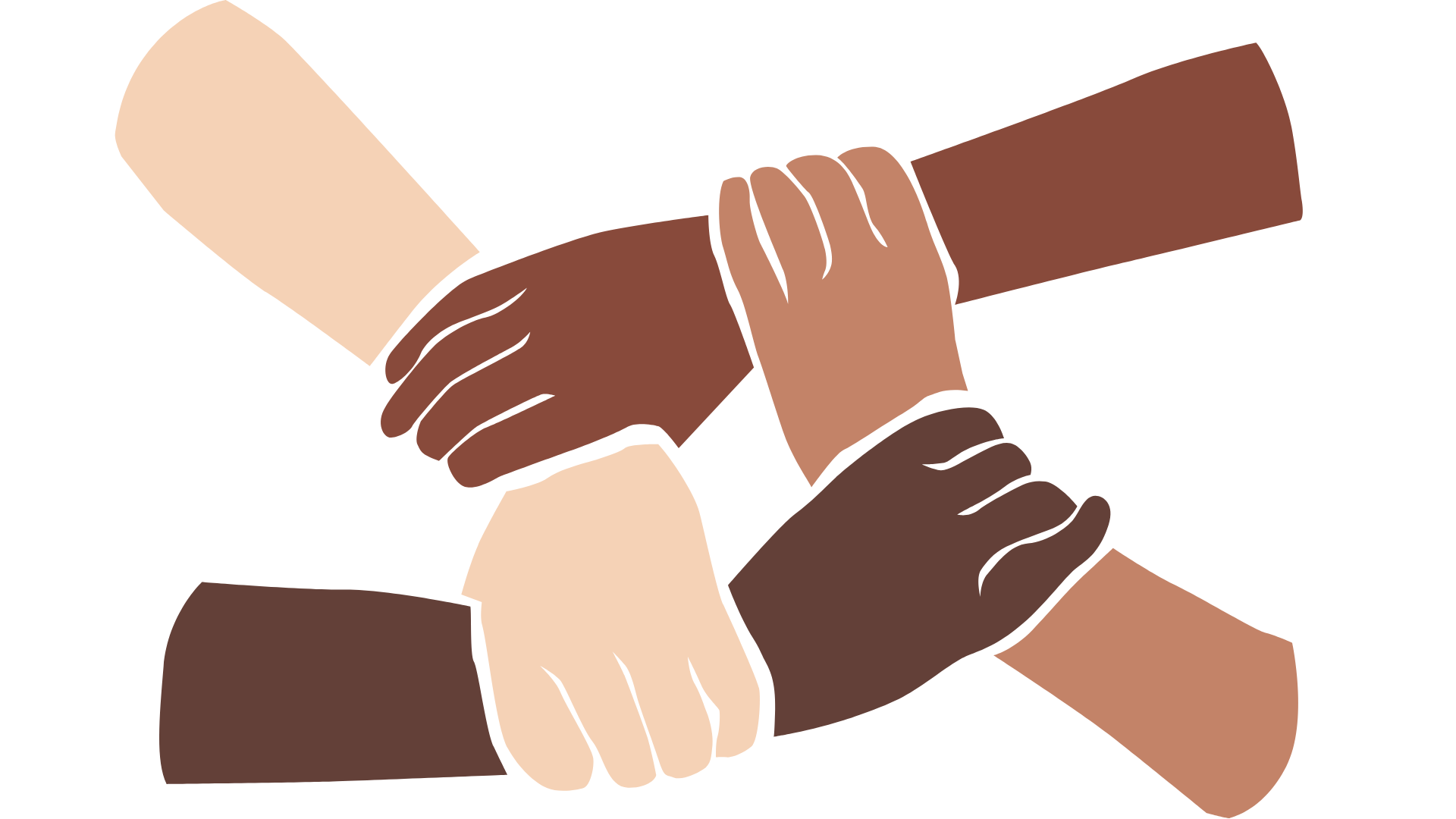 Being mindful of privilege
Honest communication
[Speaker Notes: Remind students about their understanding of a culturally safe classroom.]
Disruption of family
What do you already know about the Stolen Generations?
Croker Islander was not the only place First Nations children were removed to. Does anyone know of anywhere else children were removed to?

Why did the government decide to remove First Nations children from their families?
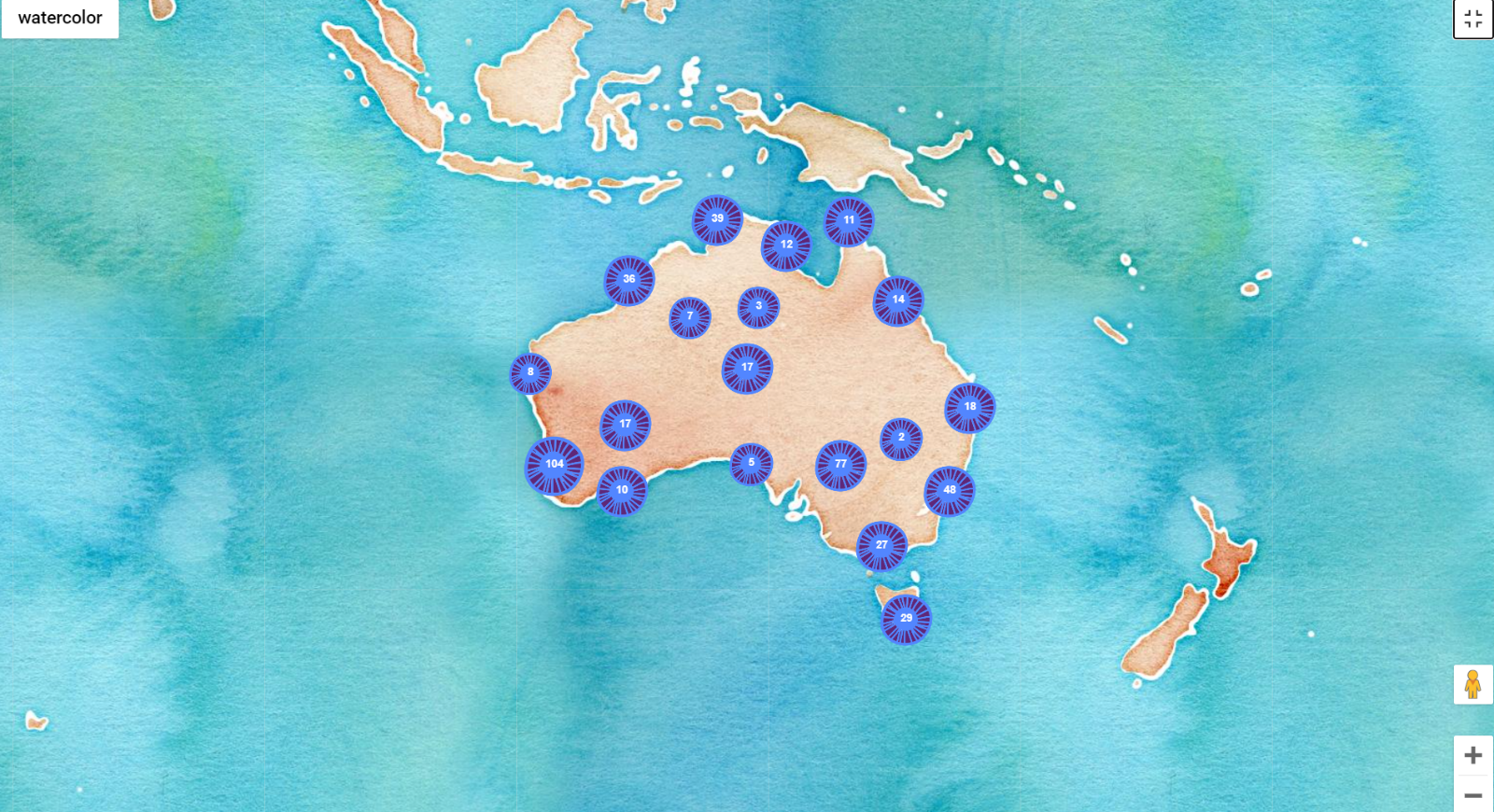 [Speaker Notes: Discuss the questions above and use the conversation to gauge the knowledge of your class.]
Disruption of family
In groups of 3-4, explore the Map of Stolen Generations institutions
Groups will investigate one state on the map.
Find out the different places where First Nations children were sent to.
Choose a few institutions and research them to see what you can find
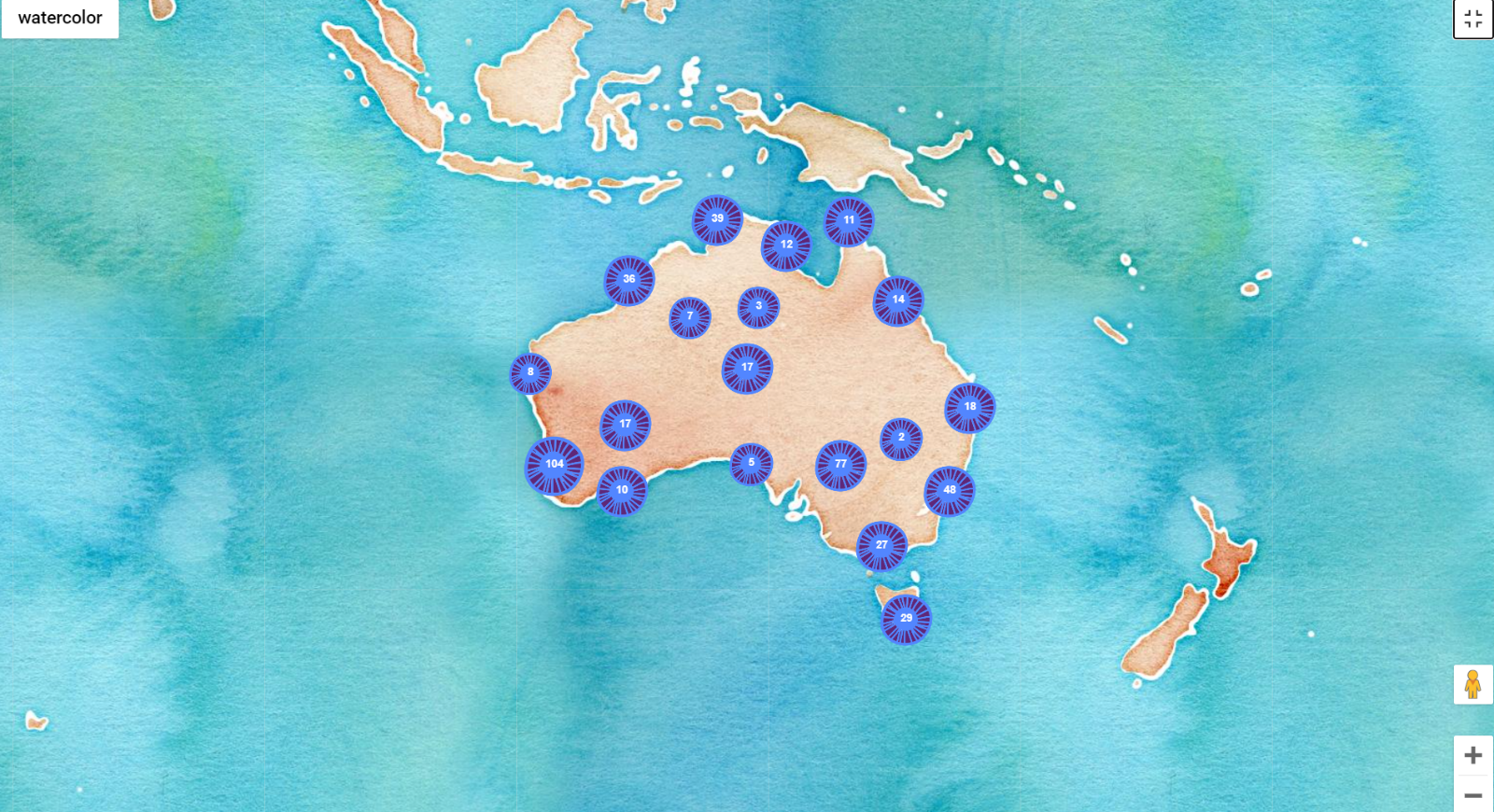 [Speaker Notes: You may choose to assign states to the groups or let them choose themselves

Link to map: https://healingfoundation.org.au/map-stolen-generations-institutions/]
Disruption of family
Consider how the impacts of government policies are still being felt today.
Watch the videos for:
      Tony Hansen,                                          Eileen Cummings                                  Marjorie Winphil
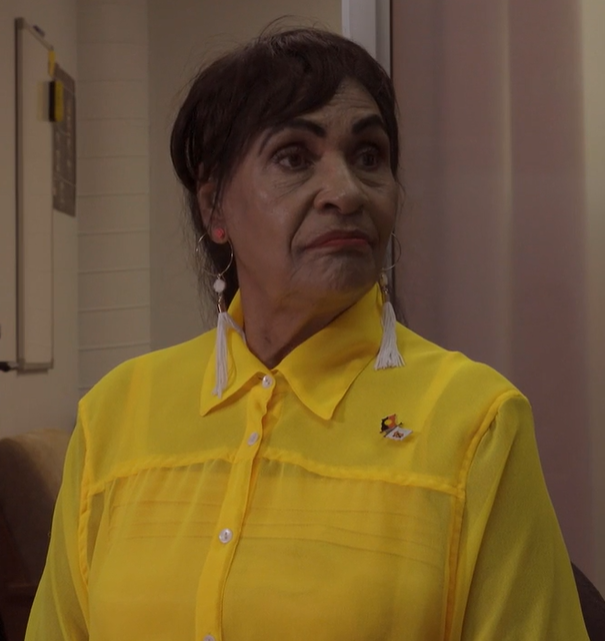 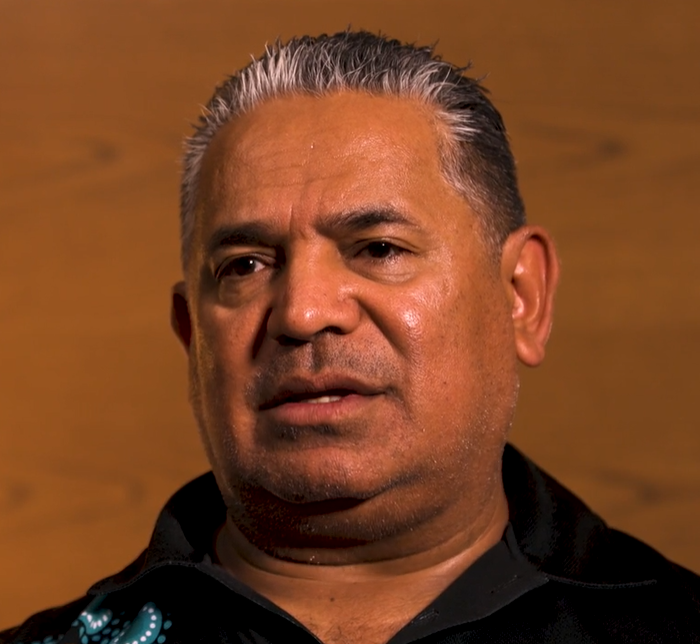 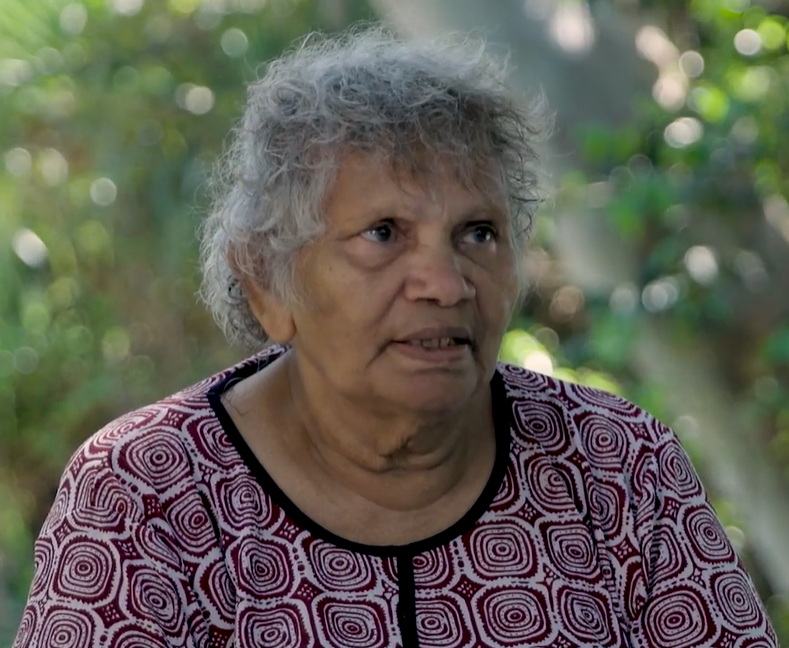 [Speaker Notes: After watching each video, complete a short think/pair/share activity for students to reflect on the video. Once all videos have been watched, have a longer discussion as a group.

The videos are on dropbox found at the links below: 
Video: Telling Our Stories – Tony Hansen: https://www.dropbox.com/s/ajo6870z2mga4qw/Tony%20Hansen%20delivery%20file.mp4?dl=0 
Video: Telling Our Stories – Eileen Cummings: https://www.dropbox.com/sh/peagkn6vidov27l/AAB5oJHs7KAKSuaPP10gLqRFa?dl=0&preview=Eileen+After+Review+190516.mp4
Video: Telling Our Stories – Marjorie Winphil: https://www.dropbox.com/sh/peagkn6vidov27l/AAB5oJHs7KAKSuaPP10gLqRFa?dl=0&preview=Marjorie+After+Review+190516.mp4]
Reflection
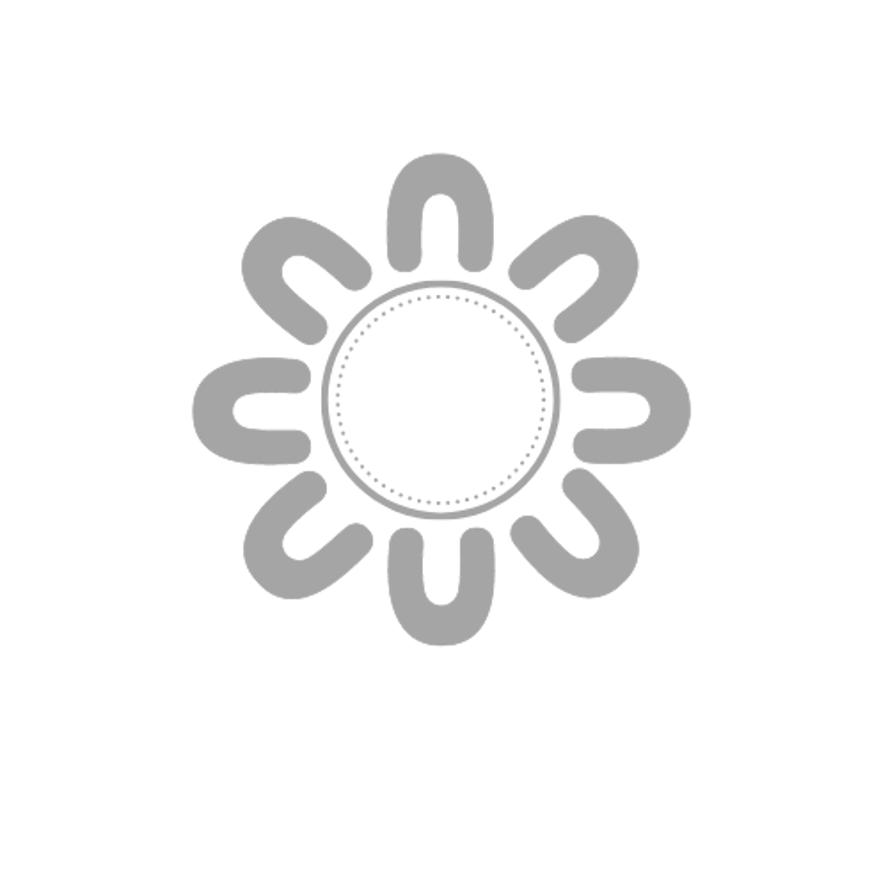 Reflect on what you have learnt.
Choose one word to sum up your new learning. Write it on a Post-it note and post it on an area in your classroom designated for debriefing.
Take some time to read each other’s reflections.
[Speaker Notes: You may wish to alter this activity to suit your space and your students]
Activity 3: 
Scars on our Nation
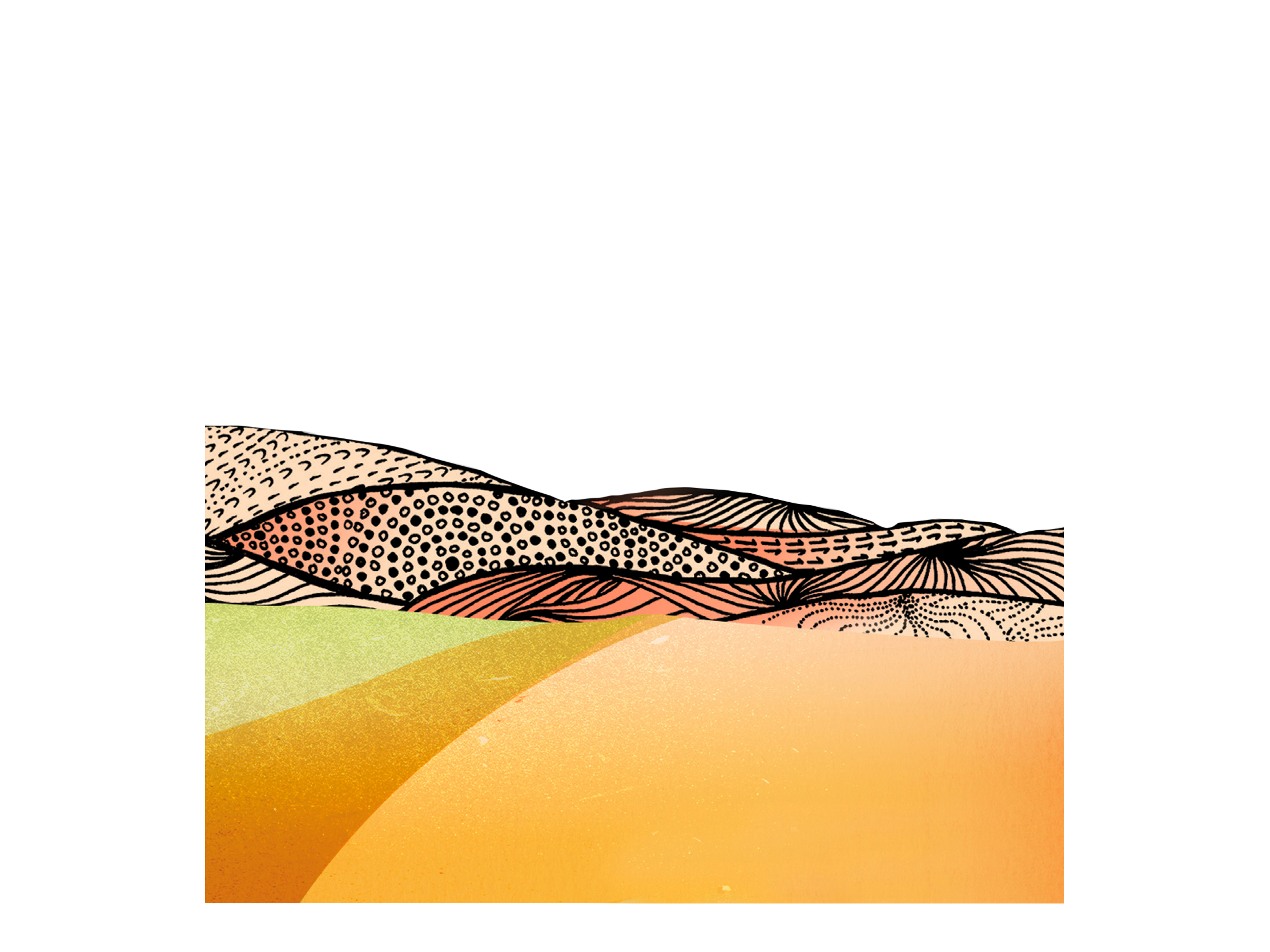 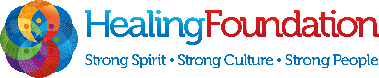 [Speaker Notes: Students will explore many stories about the experiences, trauma and impacts Australian government policies have had on Aboriginal and Torres Strait Islander peoples. Students will be presented with perspectives that may challenge what they thought they knew about Australian history.

Resources
Video: The Story of The Healing Foundation.
Video: Telling Our Stories – Brian Gray.
Video: Telling Our Stories – TJ Mia.
Video: Telling Our Stories – Geoff Cooper.
How to structure student discussions with a walk and talk.
What about history?
Interactive documentary: K’gari by Fiona Foley and Larissa Behrendt.]
Cultural Safety
Respect
Open mindedness
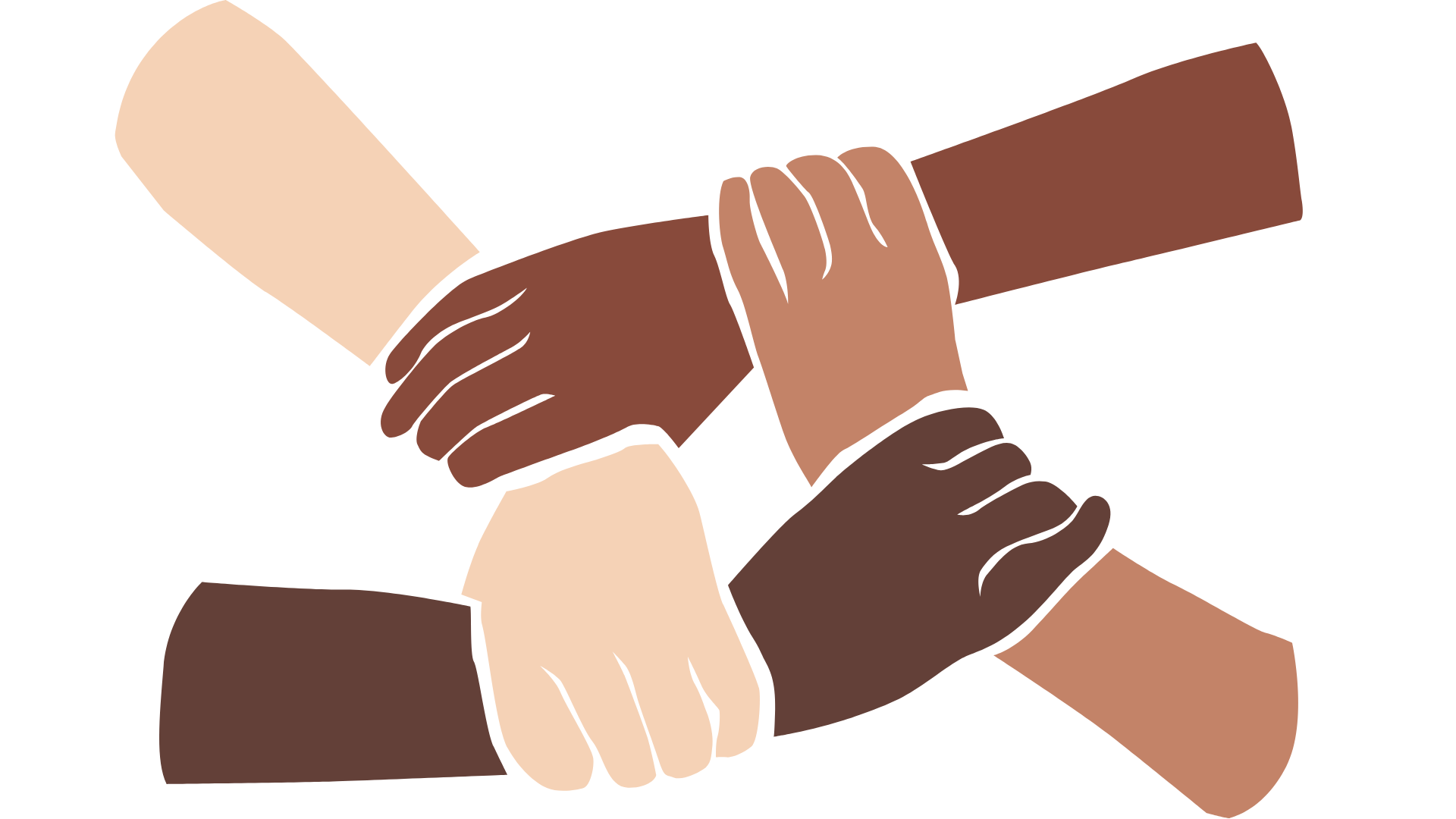 Being mindful of privilege
Honest communication
[Speaker Notes: Remind students about their understanding of a culturally safe classroom.
Image credit: Sketchify on Canva]
Scars on our nation
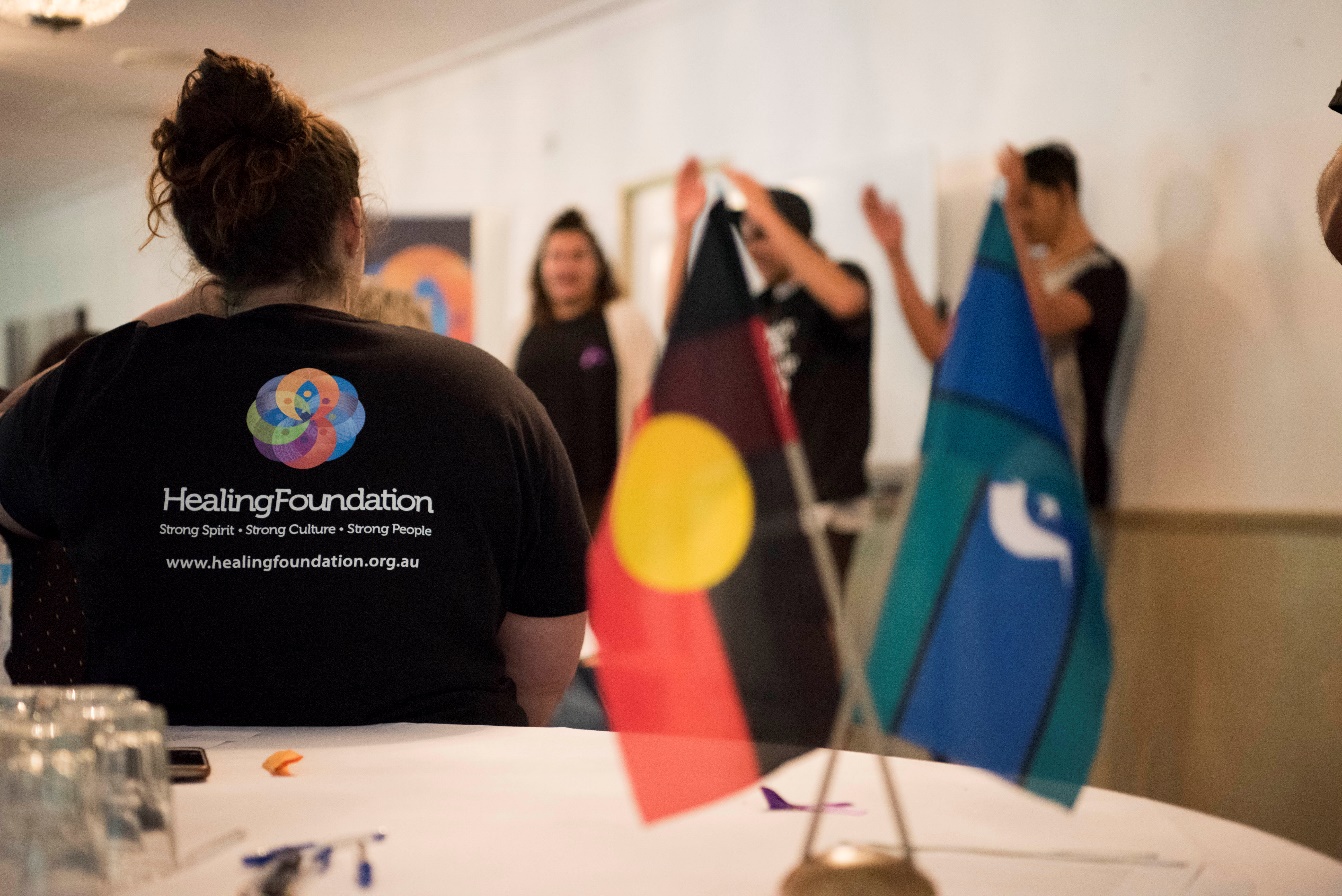 What do you know about The Healing Foundation?

What is the main role of The Healing Foundation?
[Speaker Notes: Gauge students understanding and knowledge]
About The Healing Foundation
[Speaker Notes: Source: https://www.youtube.com/watch?v=zDN7R6qRpUg]
Scars on our nation
Watch the videos: 
          Brian                                     TJ                                     Geoff
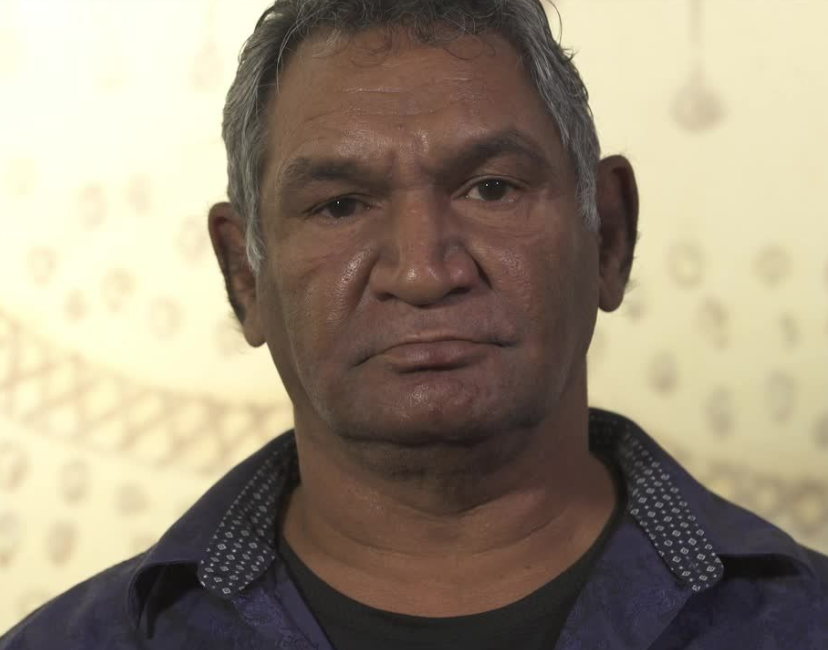 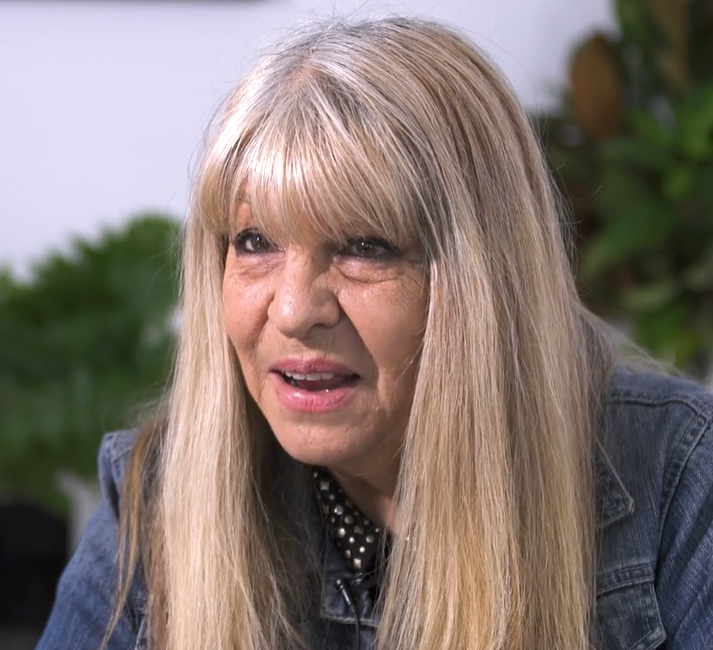 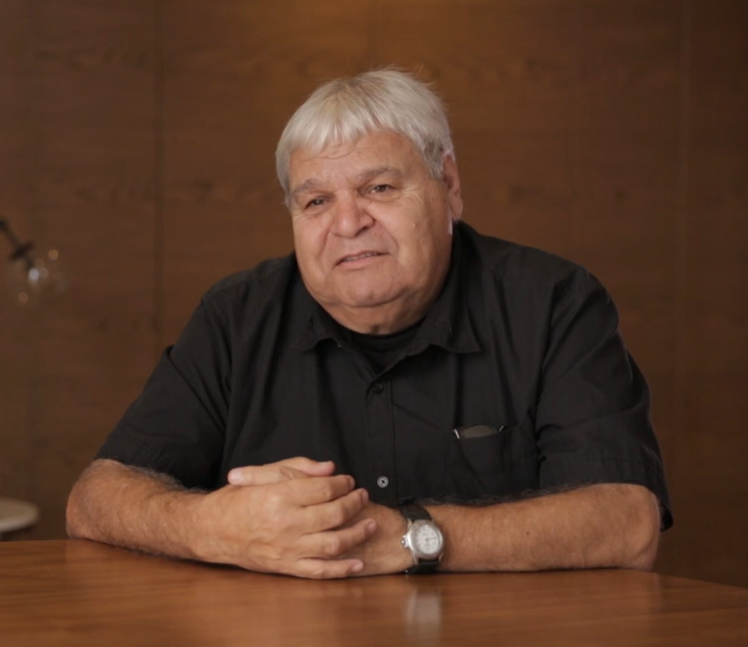 [Speaker Notes: Use the links below to play each of the videos to students. You may wish to show students the questions on the next slide before viewing, or give them a quick brief on the focus of the discussion. 
Resources:
Video: Telling Our Stories – Brian Gray: https://www.dropbox.com/s/2nwk0qiqkvqshdu/Brian%27s%20Story1st%20film.mp4?dl=0
Video: Telling Our Stories – TJ Mia: https://www.dropbox.com/sh/qd9yrpe481dw3vx/AAApU-HX0U-kAjQ8L-l1JxLja?dl=0
Video: Telling Our Stories – Geoff Cooper: https://www.dropbox.com/s/zmddg8gh8u038xb/Geoff%20Option%20B.mp4?dl=0]
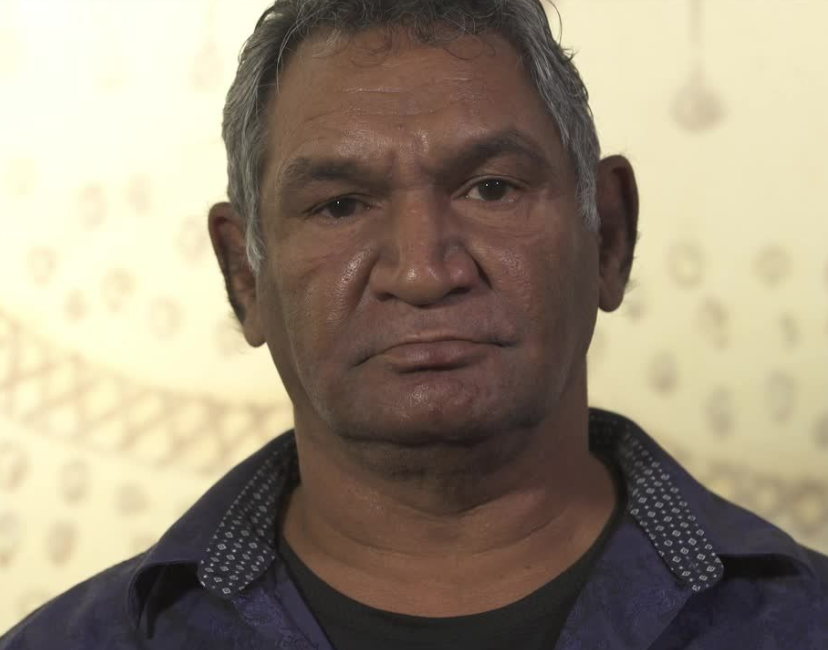 Scars on our nation
Thinking about the videos you just watched, in pairs, answer the following:
Why is it important to tell your own story?
Who makes the decisions about First Nations peoples and their needs, wants and hopes?
Who has told us about our history?
Who makes the decisions about what we learn?
Discuss representation and having the power to choose how you want to be represented
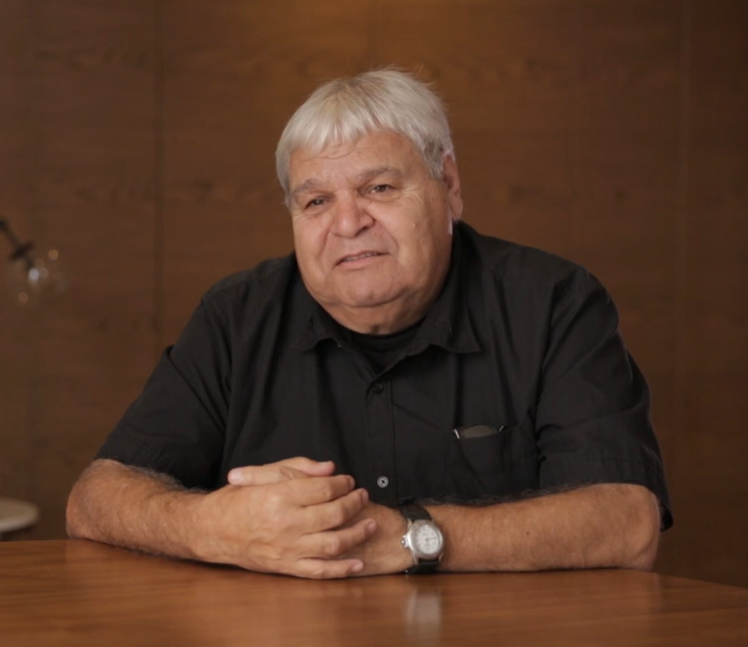 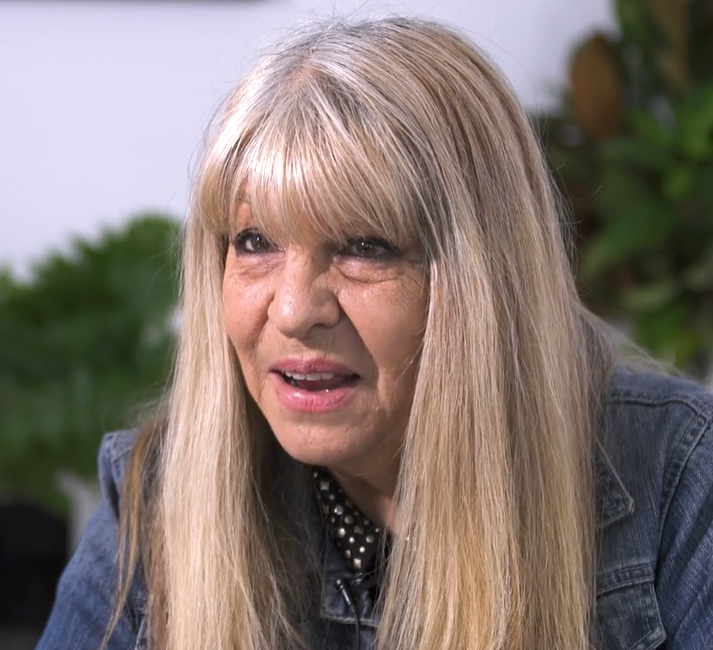 [Speaker Notes: Have a whole class discussion for students to reflect on their discussions in pairs

Video: Telling Our Stories – Brian Gray: https://www.dropbox.com/s/2nwk0qiqkvqshdu/Brian%27s%20Story1st%20film.mp4?dl=0
Video: Telling Our Stories – TJ Mia: https://www.dropbox.com/sh/qd9yrpe481dw3vx/AAApU-HX0U-kAjQ8L-l1JxLja?dl=0
Video: Telling Our Stories – Geoff Cooper: https://www.dropbox.com/s/zmddg8gh8u038xb/Geoff%20Option%20B.mp4?dl=0]
Scars on our nation
In your pairs, select one of the three videos to explore in more depth.
Discuss and explain the social, moral and ethical issues addressed in the video.
How does this impact on our comfort zone?
How does this impact the Australian perspective of resilience and the little Aussie battler?
Discuss the quote: ‘We don’t want to talk about it, it is too painful.’
Explore how Brian, TJ and Geoff represent themselves in their own stories.
If their story was written in a book would it be as powerful?
How else could the power of these stories be shared?
[Speaker Notes: As students work in pairs, move around the room and take note of valuable reflections to bring to the class as a topic in the walk and talk.]
Conclusion
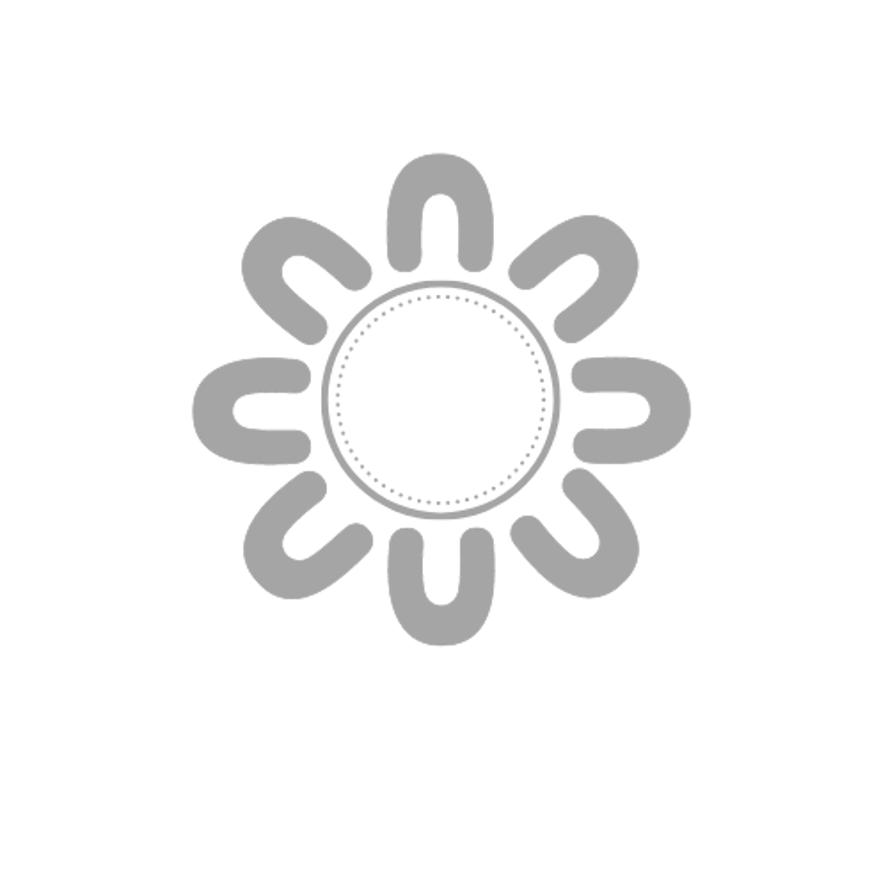 Walk and talk session to unpack what we have learned so far.
[Speaker Notes: Provide students with some topics from the class discussions to discuss on the walk and talk, move between groups and prompt reflections where needed.]
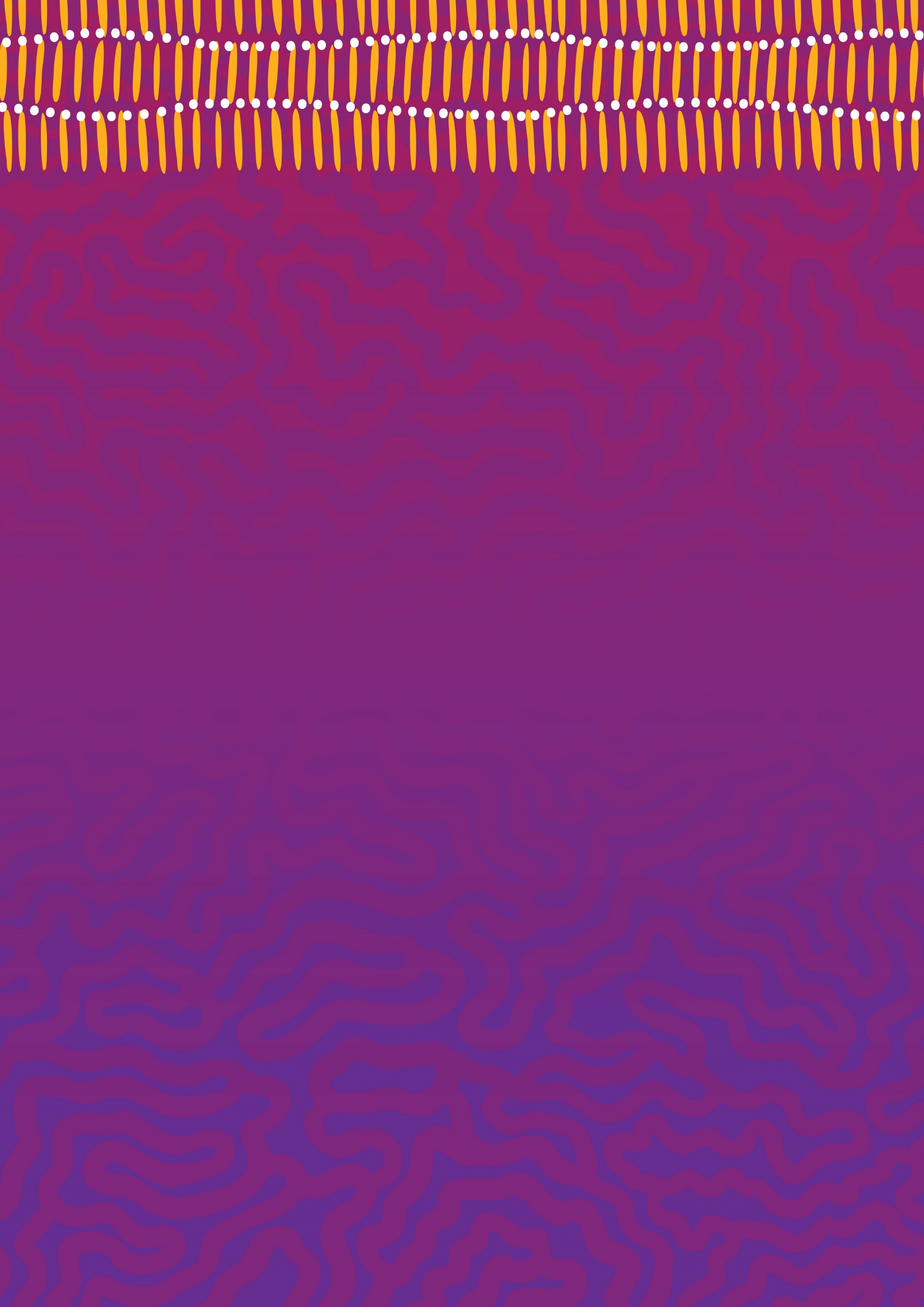 Activity 4: 
Healing Together
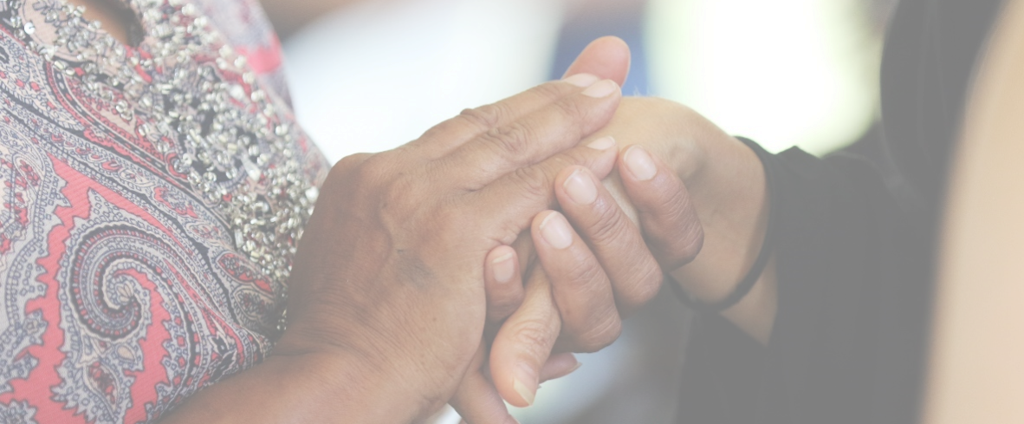 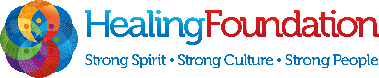 [Speaker Notes: Strength, resilience and healing will be investigated in this activity. Students will be able to explore what it means to heal together and why healing is so important.

RESOURCES 
Yarning Circles in the Literacy Classroom: https://eprints.qut.edu.au/219456/
Video: Florence Onus: https://www.youtube.com/watch?v=0z9iaZ7uhFg
Video: Gwen Schrieber: https://www.youtube.com/watch?v=BaFkJd6CTnA&t=7s
Video: ‘Heal Together’: https://healingfoundation.org.au/heal-together/
Video: Collective Healing: https://www.youtube.com/watch?v=dvsbw9hrYRs&t=8s
Collective healing resources: https://www.collectivehealing.net/resources/]
Yarning Circle: Healing Together
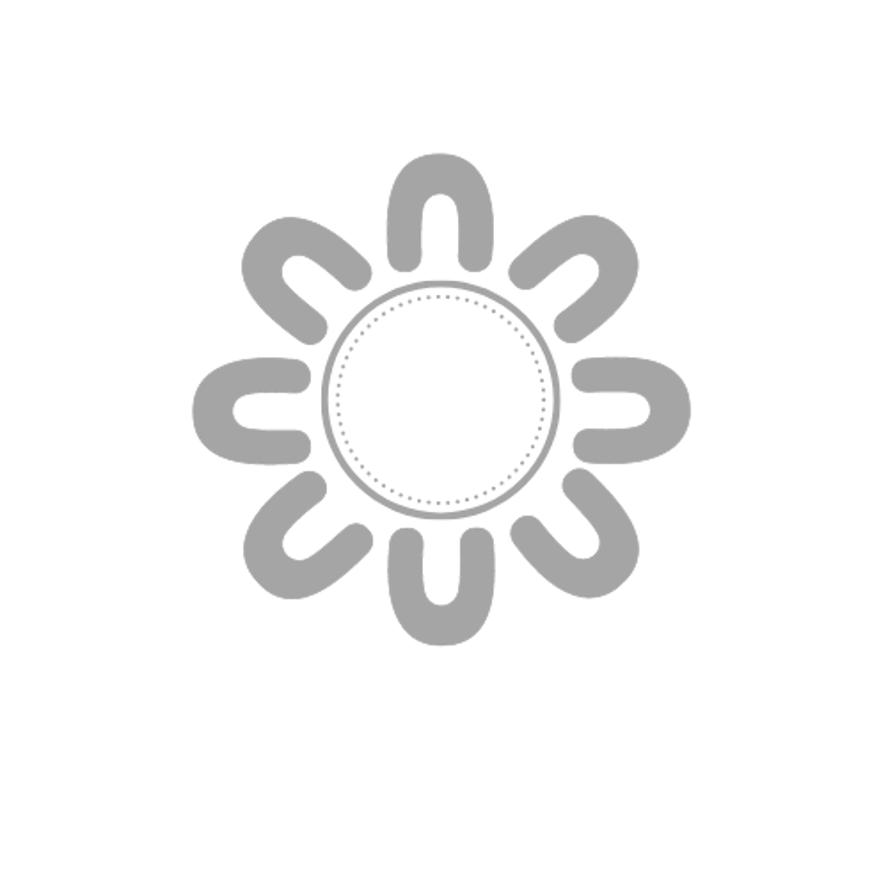 [Speaker Notes: Take time to form a yarning circle. Explain the cultural significance of this protocol as a way to hear all voices, practise deep listening and reflect on what you have learnt]
Video: Apology11 Florence Onus
[Speaker Notes: In the yarning circle, watch the videos from Florence and Gwen 

RESOURCES 
Video: Florence Onus: https://www.youtube.com/watch?v=0z9iaZ7uhFg 
Video: Gwen Schrieber: https://www.youtube.com/watch?v=BaFkJd6CTnA&t=7s]
Video: Apology11 Gwen Schrieber
[Speaker Notes: In the yarning circle, watch the videos from Florence and Gwen 

RESOURCES 
Video: Florence Onus: https://www.youtube.com/watch?v=0z9iaZ7uhFg 
Video: Gwen Schrieber: https://www.youtube.com/watch?v=BaFkJd6CTnA&t=7s]
Healing together
What is similar in the videos?

What do both of these ladies speak about as a way of moving forward?

How do they see this happening?
[Speaker Notes: Work through questions as a group.
Discuss what students already know about the concept of moving forward and healing. What have they seen, experienced or read about resilience of the human spirit? Examples: Bethany Hamilton, Nelson Mandela, Aung San Suu Kyi.]
Video: Heal together with Christine Anu, Philly, Mindy Kwanten and Radical Son
[Speaker Notes: Inform students that they are watching a video clip for a song

Video link: https://healingfoundation.org.au/heal-together/]
Healing together
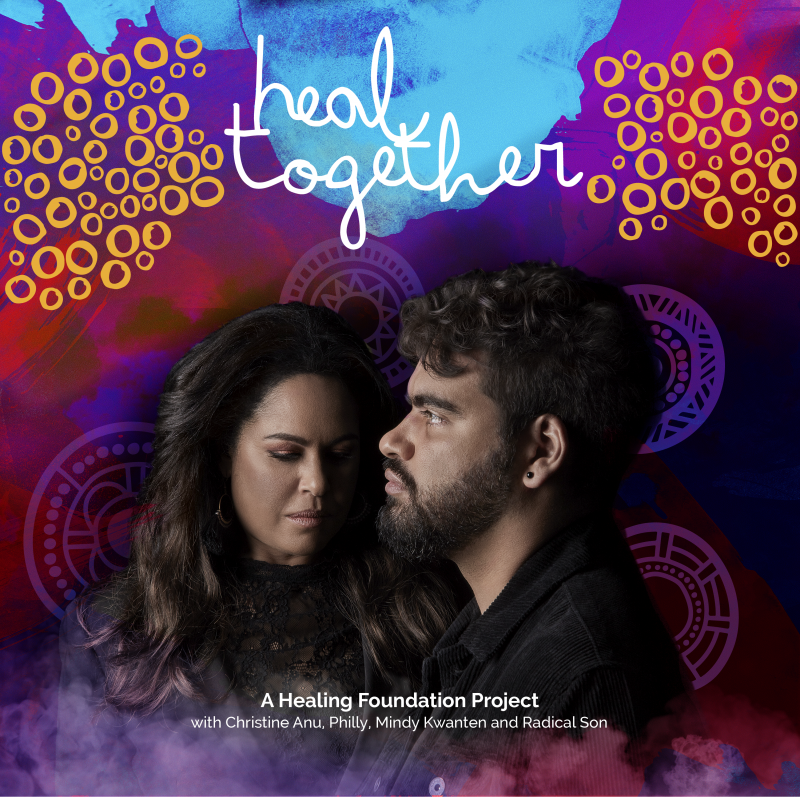 What is the song about?
Why do you think it was made?
[Speaker Notes: Info about the song
The Healing Foundation launched Heal Together at the National NAIDOC Ball, a song and music video elevating the importance of healing in Aboriginal and Torres Strait Islander communities.
Composed by Christine Anu and Max Lambert, Heal Together provides a message of hope based on telling the truth about Australia’s history, a key message for NAIDOC 2019.
In Australia’s historical context, healing must involve Aboriginal and Torres Strait Islander individuals, families and communities healing from trauma. This involves the urgent restoring of language, dance, song and custom.]
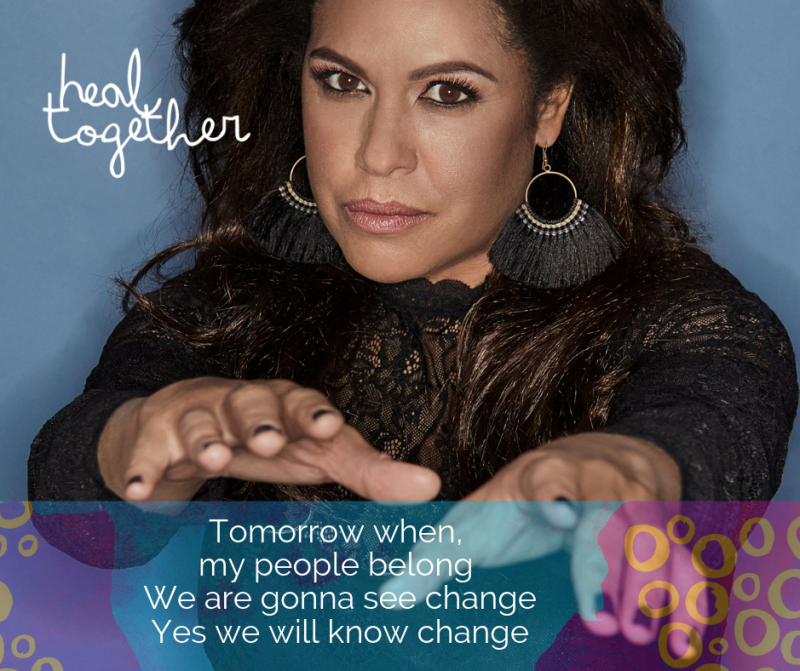 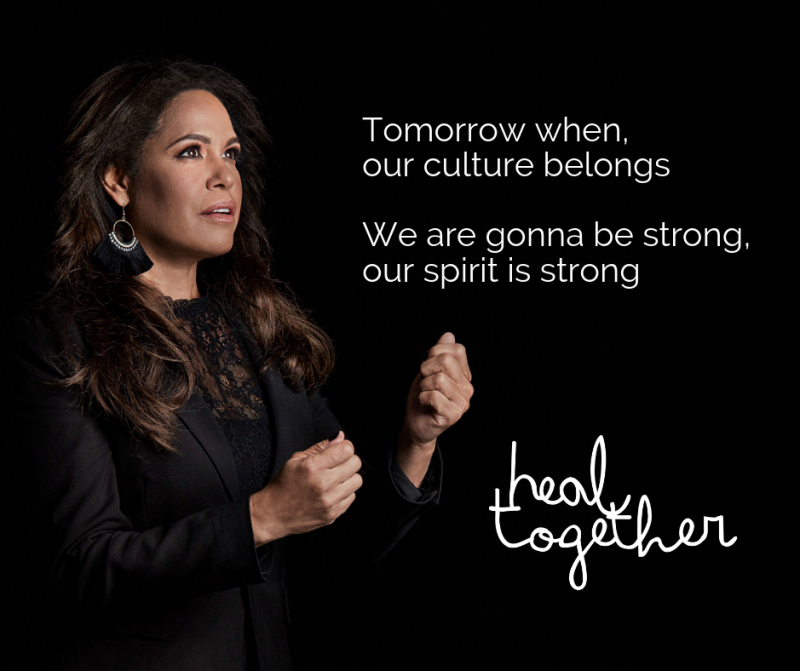 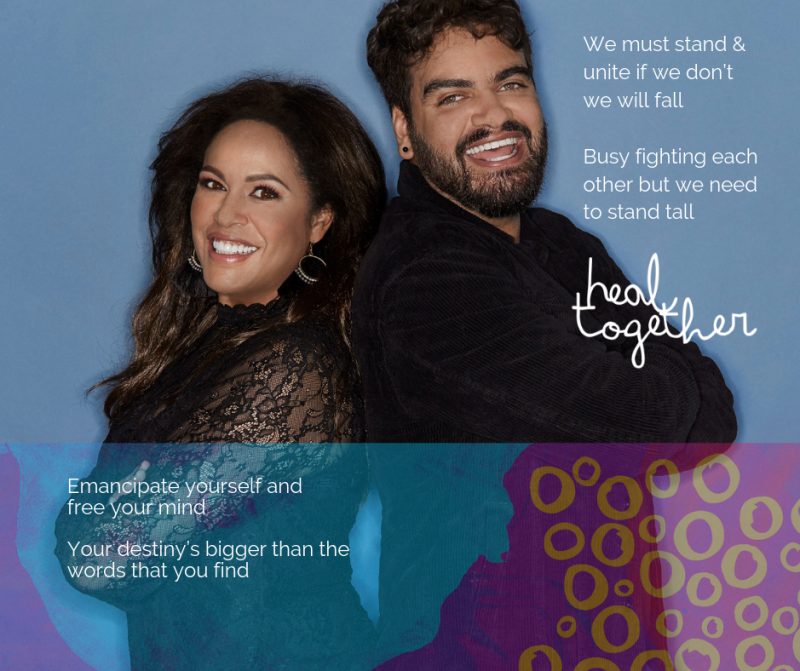 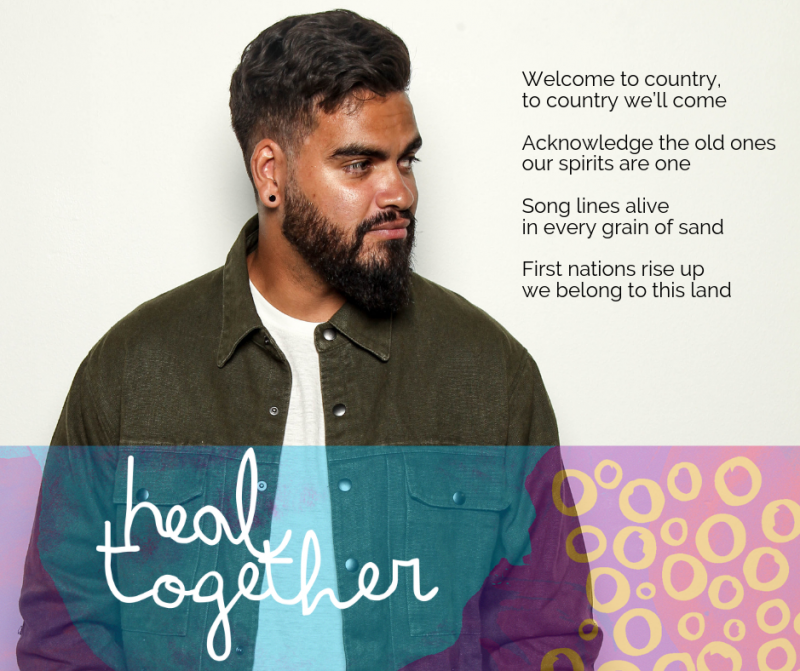 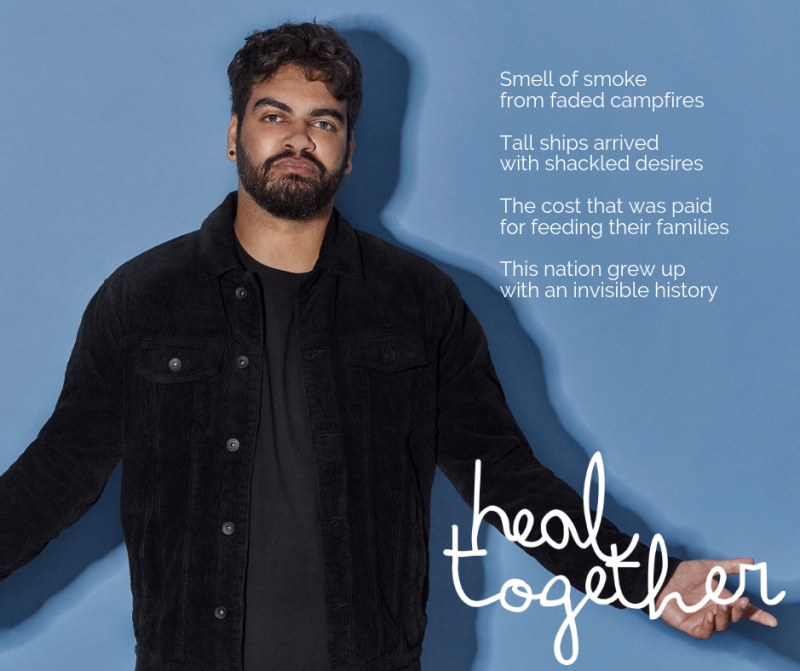 [Speaker Notes: Leaving the yarning circle, work with students to plan a text to inform and persuade the reader or viewer about the Stolen Generations. Choose a type of text that will suit your subject and students. These texts could include newspapers, film and digital texts, fiction, non-fiction, dramatic performances and multimodal texts]
Healing together
In pairs conduct research to discuss the following:
What positive things are already happening to support Stolen Generations survivors?
What is collective healing?
Where else could collective healing be used in our society?
Investigate the positive work that is happening through The Healing Foundation.
[Speaker Notes: Guide students to sites for research if needed – particularly using The Healing Foundation's website.]
Yarning Circle: Reflection
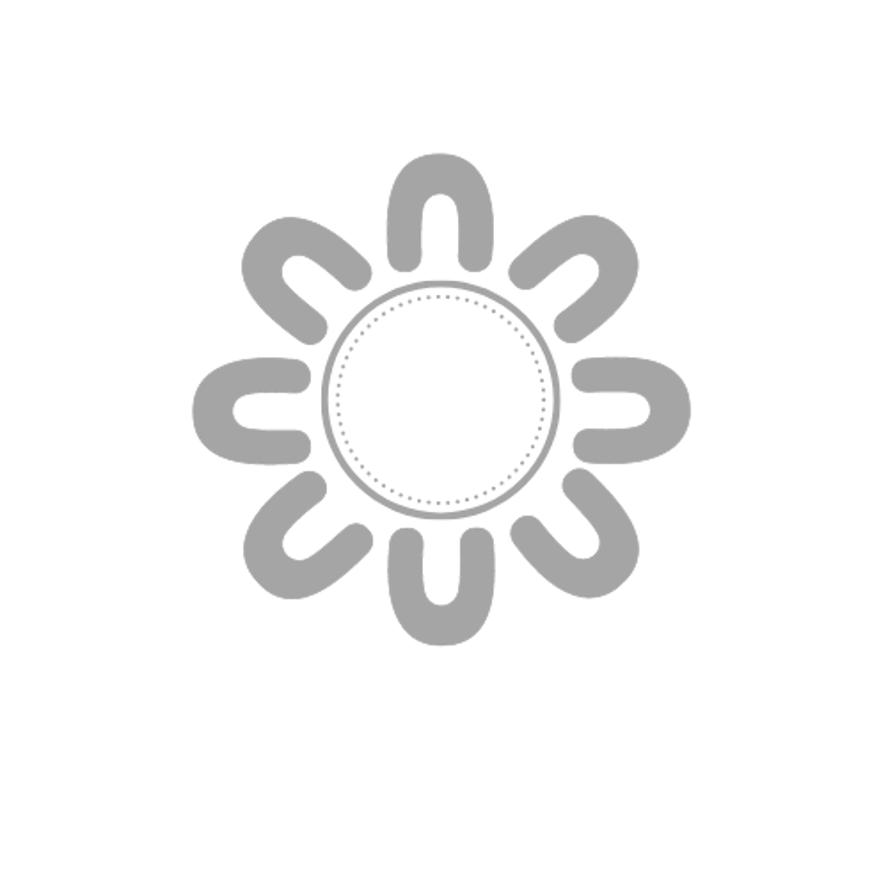 What have you learned?
What would you still like to know?
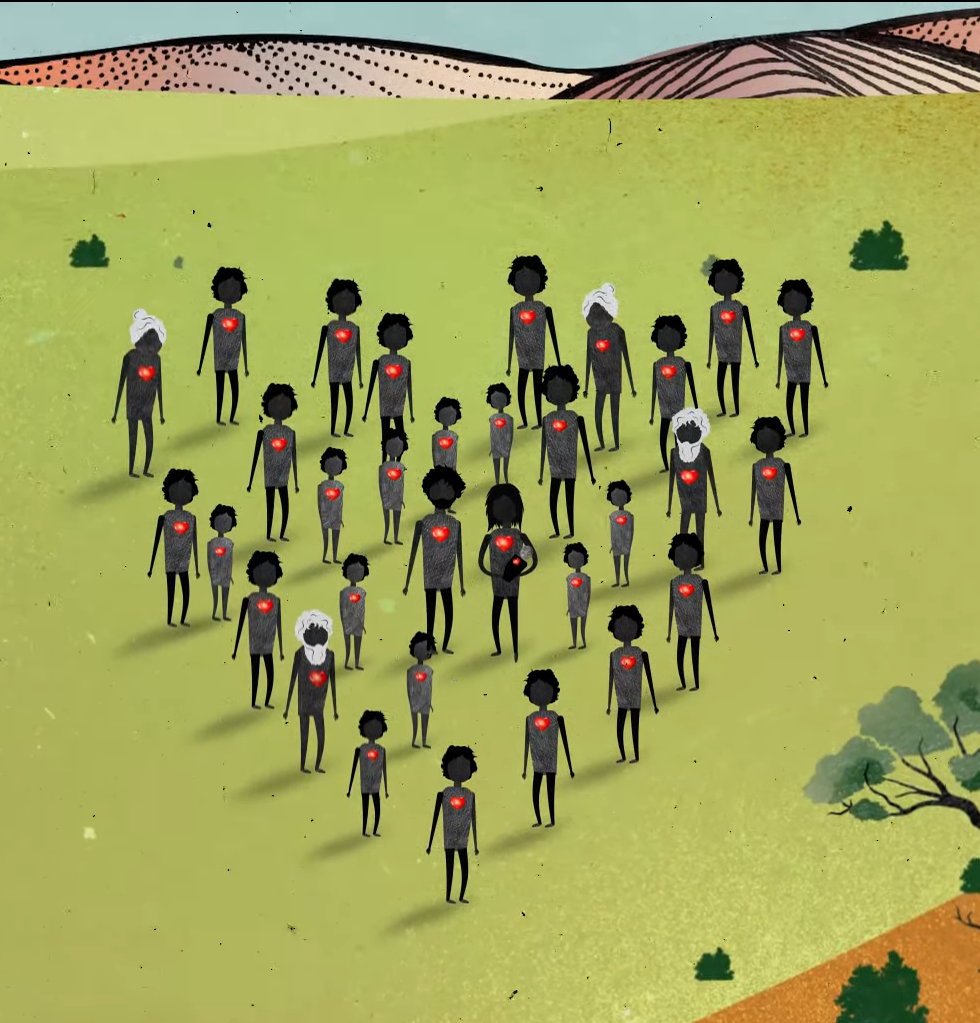 Contact The Healing Foundation
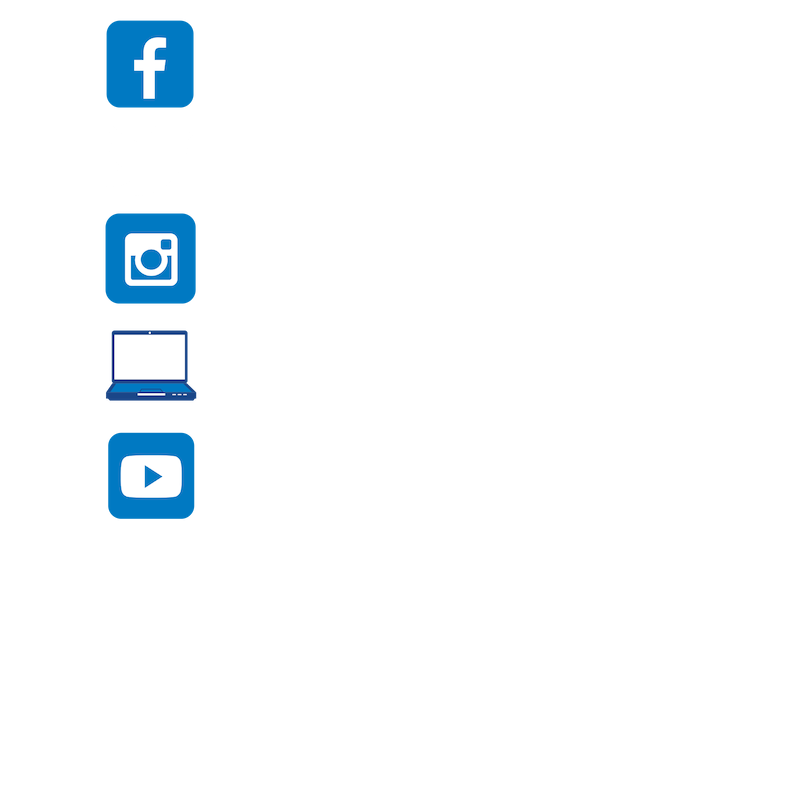 @HealingFoundation
@healingourway
@healingourway
www.healingfoundation.org.au
Healing Foundation
[Speaker Notes: Consider:
Sharing your outcomes and experience with The Healing Foundation at resources@healingfoundation.org.au
Sharing the resource and how you used it amongst your networks.
Sharing your students’ learning journey and tag The Healing Foundation on Instagram @healingourway and on Facebook as ‘Healing Foundation’.]